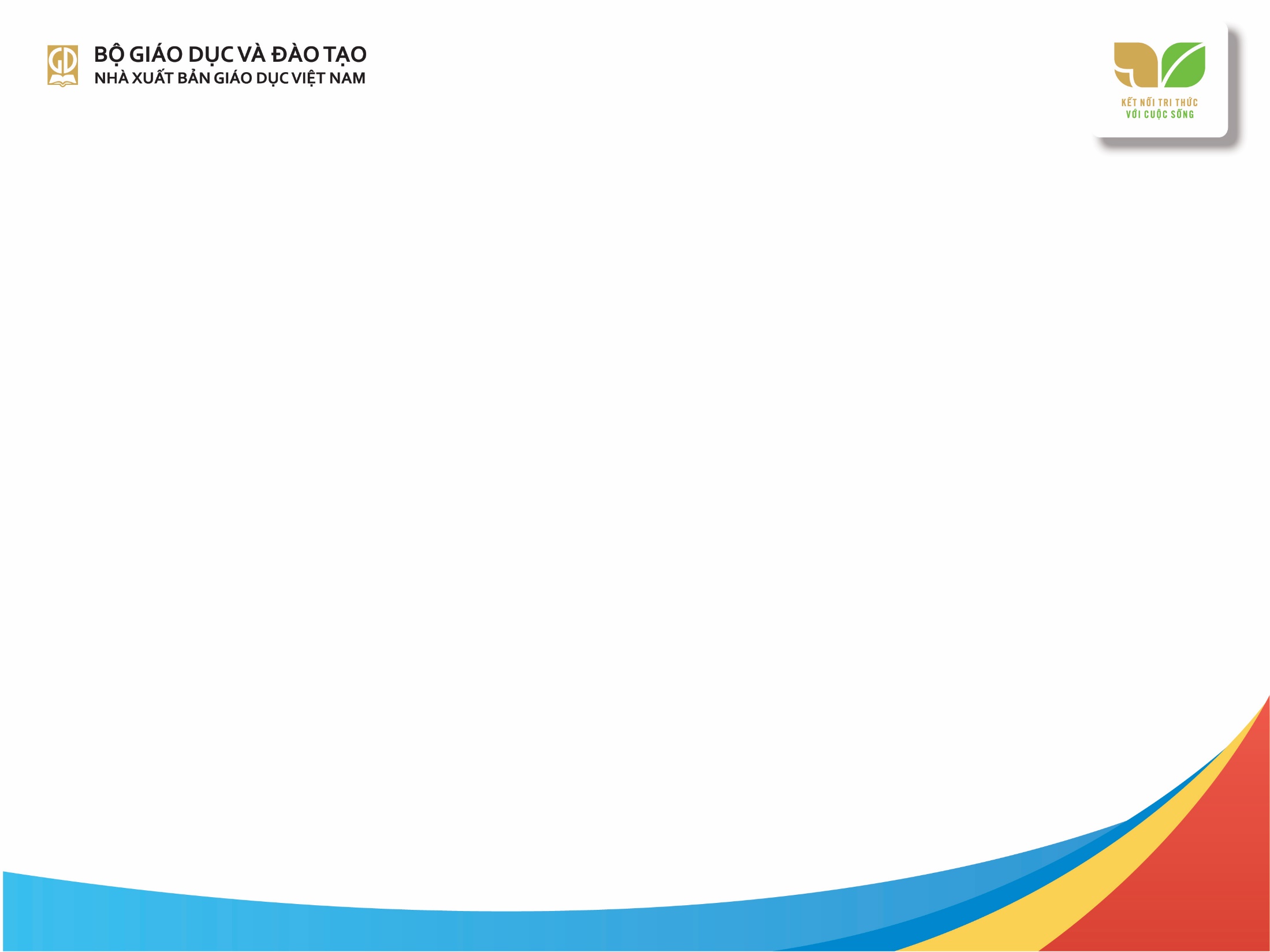 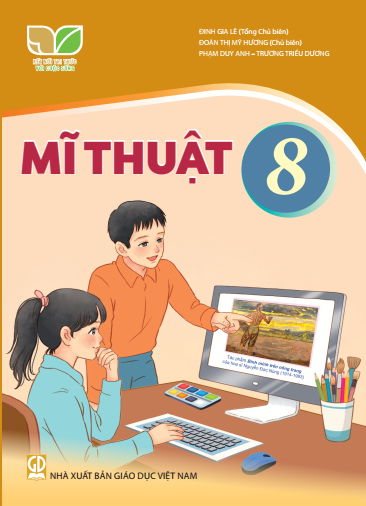 KẾ HOẠCH BÀI DẠY 
MÔN: MĨ THUẬT 
LỚP: 8

Trường: 
Tổ:
Họ và tên giáo viên:
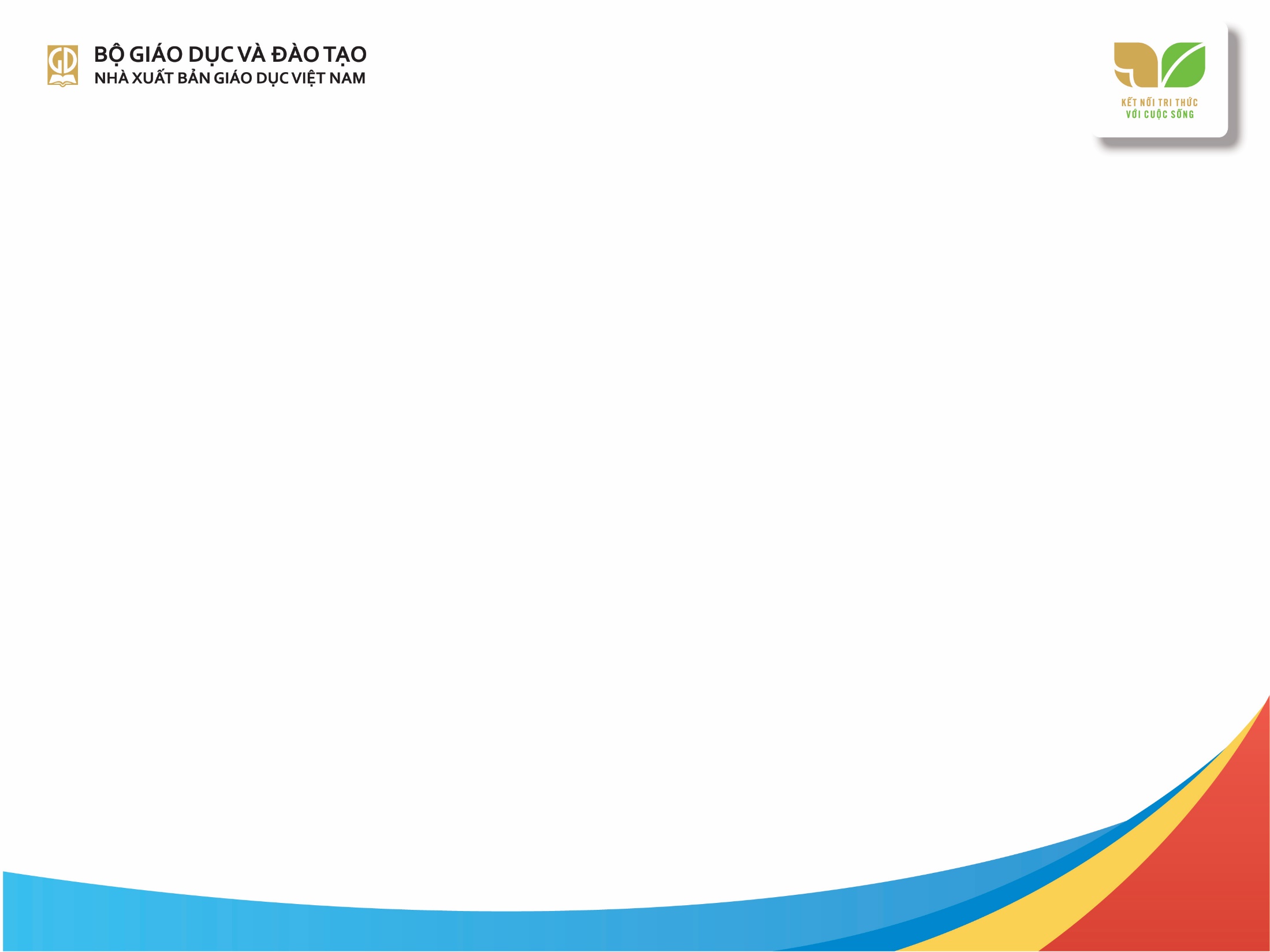 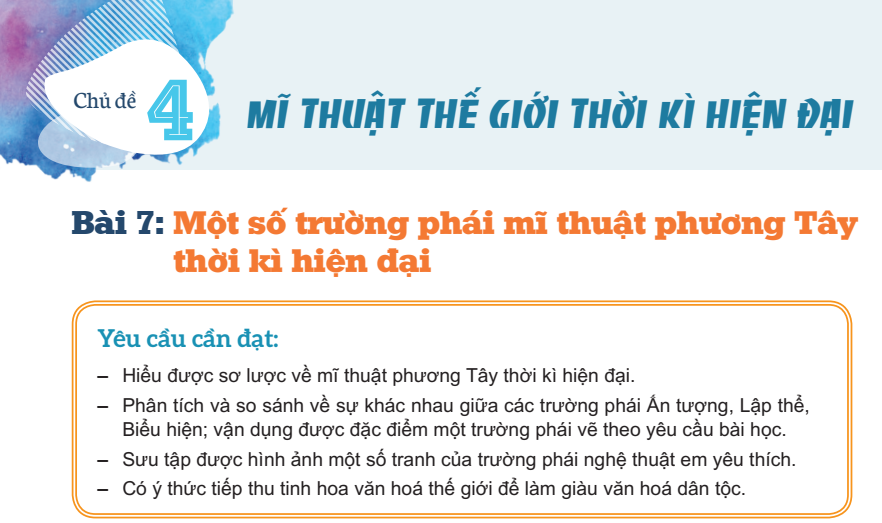 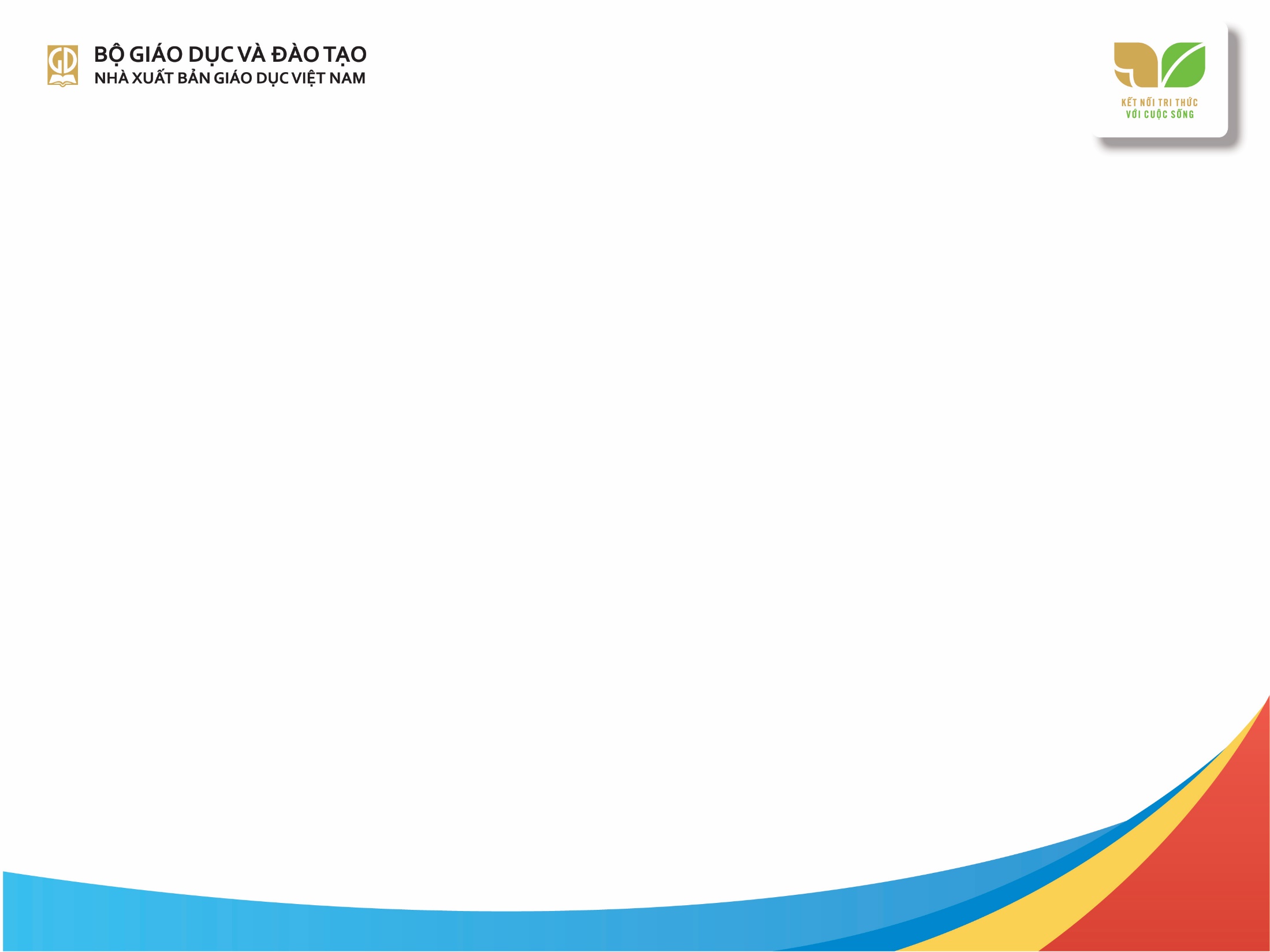 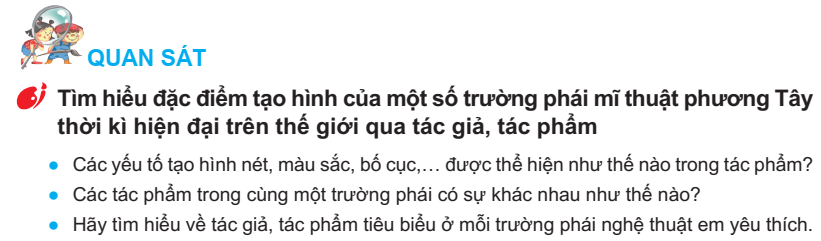 – Trường phái Ấn tượngNhững tác phẩm thuộc trường phái Ấn tượng thường có bố cục thoáng, sự kết hợp giữa các màu phong phú để thể hiện sự đa dạng của ánh sáng trong tranh,… Trong trường phái Ấn tượng, một số hoạ sĩ tiêu biểu như: Clô-đơ Mô-nê (Claude Monet) với tác phẩm Ấn tượng mặt trời mọc(Impression, Sunrise),…; Ca-mi-li Pi-xa-rô (Camille Pissarro) với tác phẩm Phong cảnh ở Pôn-tôi-sơ (Landscape at Pontoise),…
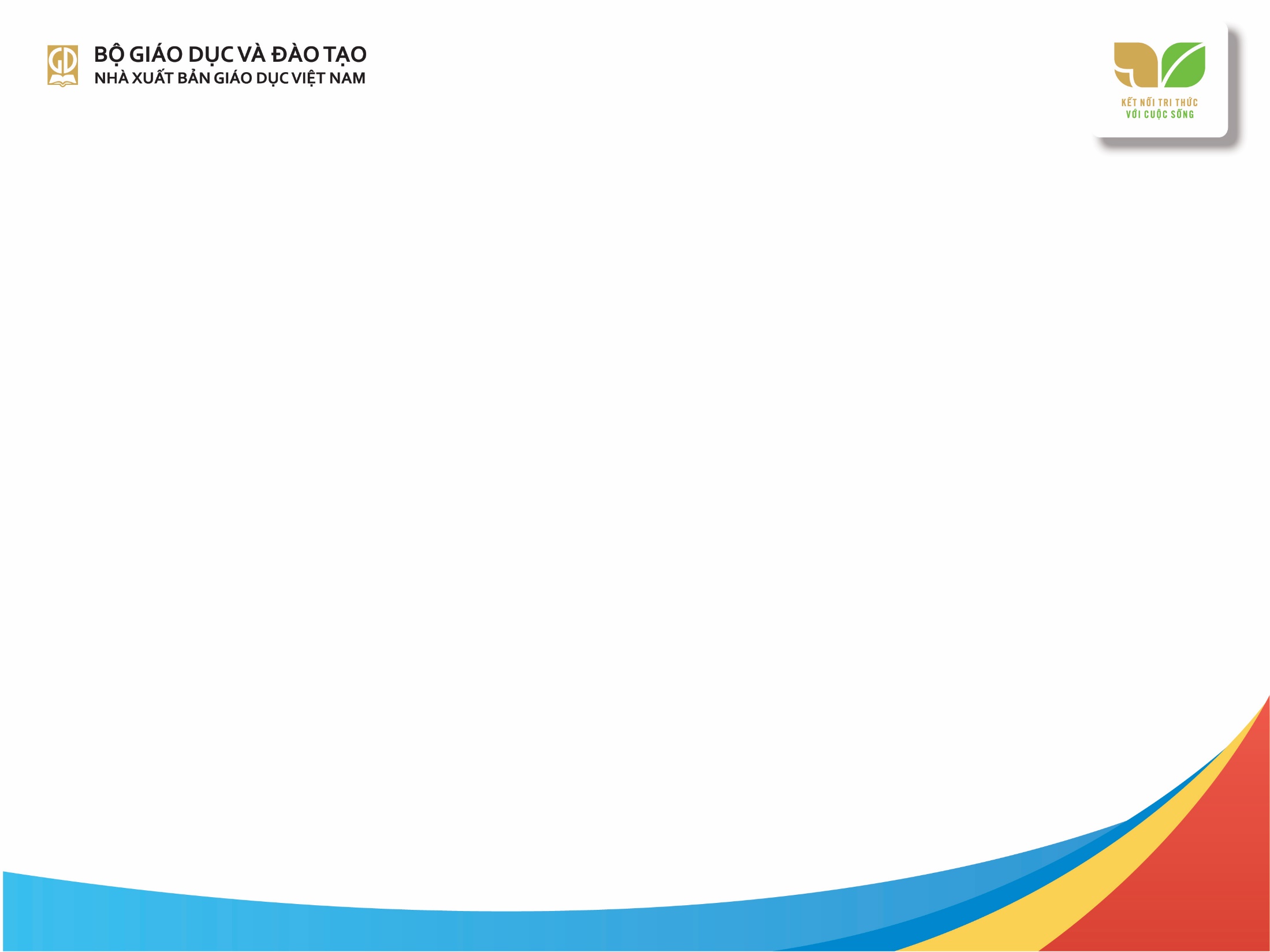 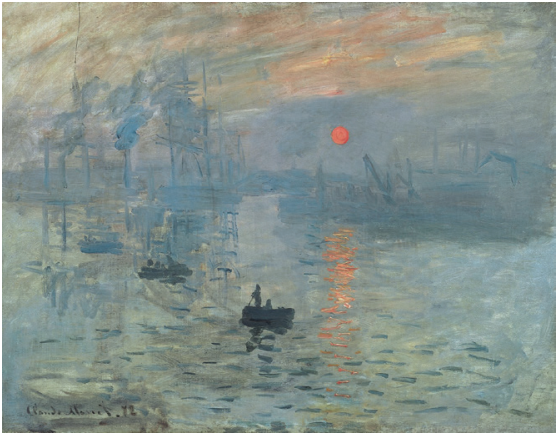 1. Clô-đơ Mô-nê (Claude Monet), Ấn tượng mặt trời mọc (Impression, Sunrise), 1872, tranh sơn dầu
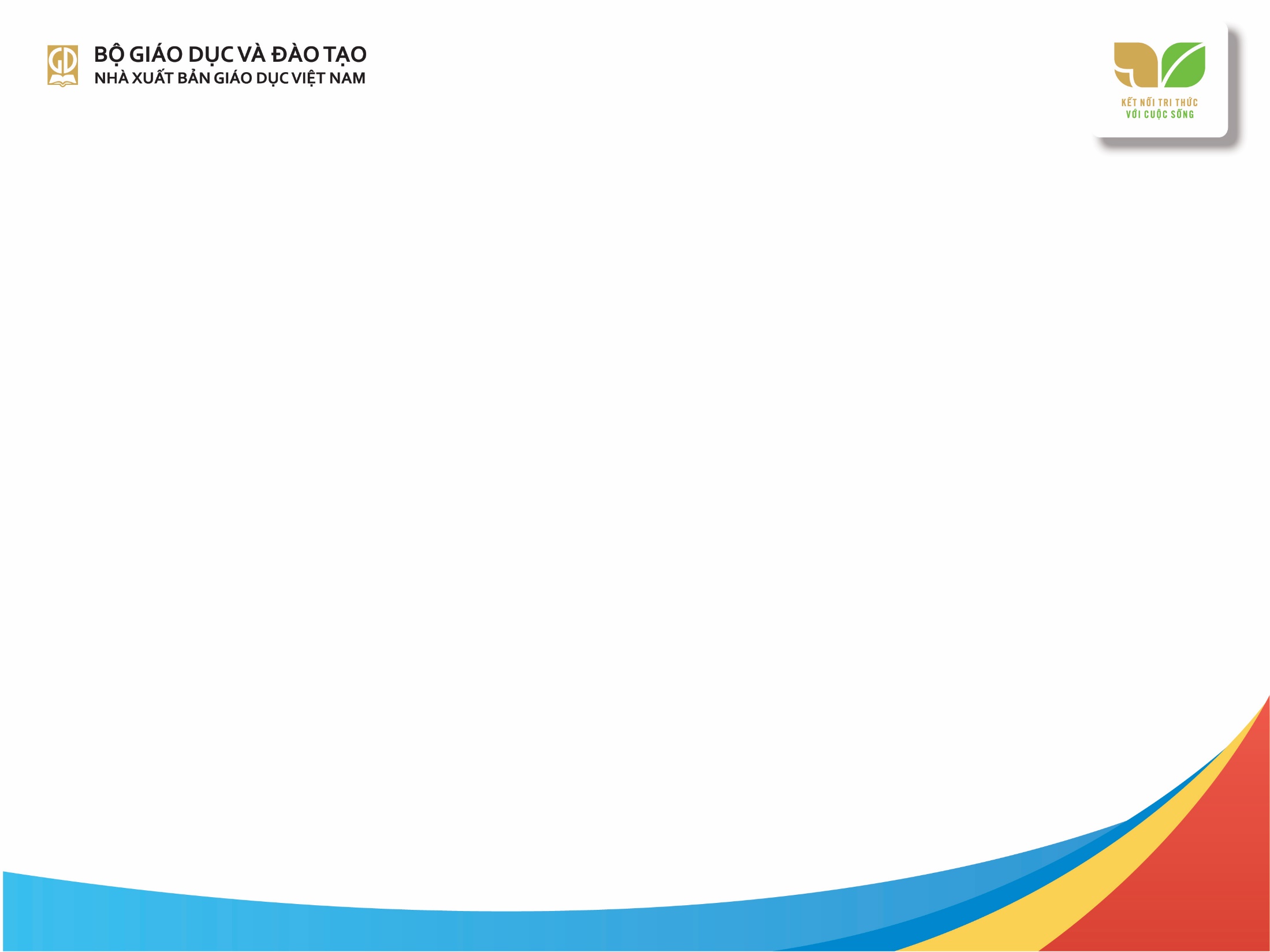 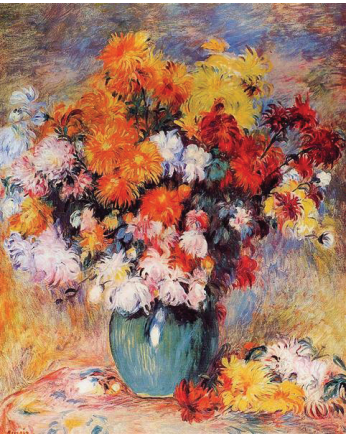 2. Pi-e Ô-guýt Rơ-noa (Pierre-Auguste Renoir), Lọ hoa cúc (Vase of Chrysanthemums), 1882,tranh sơn dầu
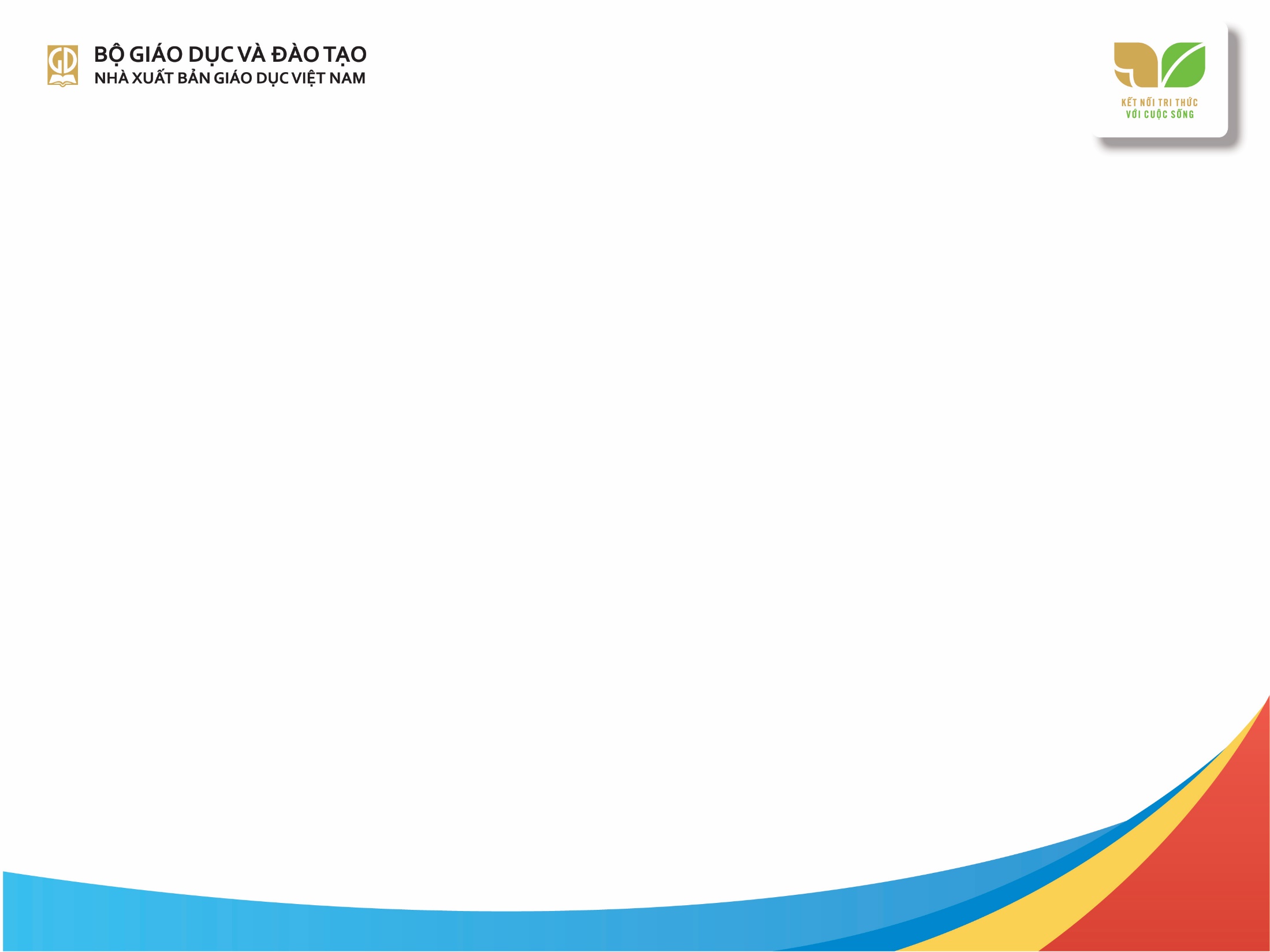 – Trường phái Lập thểTrong tác phẩm của trường phái Lập thể, đối tượng không được phản ánh ở một góc nhìn cố định mà được thể hiện thành nhiều mặt khác nhau, nhiều khía cạnh khác nhau và được kết hợp trong một hình thức không cụ thể,… Một số nghệ sĩ tiêu biểu của trường phái Lập thể: Páp-lô Pi-cát-xô (Pablo Picasso), là một hoạ sĩ và nhà điêu khắc, với tác phẩm Chiến tranh (Guernica),…; Gioóc-giơ Ba-rắc (Georges Braque) với tác phẩm Những cây lớn (The Large Trees),…
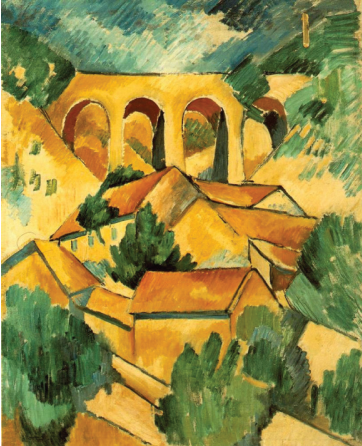 1. Gioóc-giơ Ba-rắc (Georges Braque),Cầu cạn ở Lét-xta-cờ (Viaduc à L’Estaque),1908, tranh sơn dầu
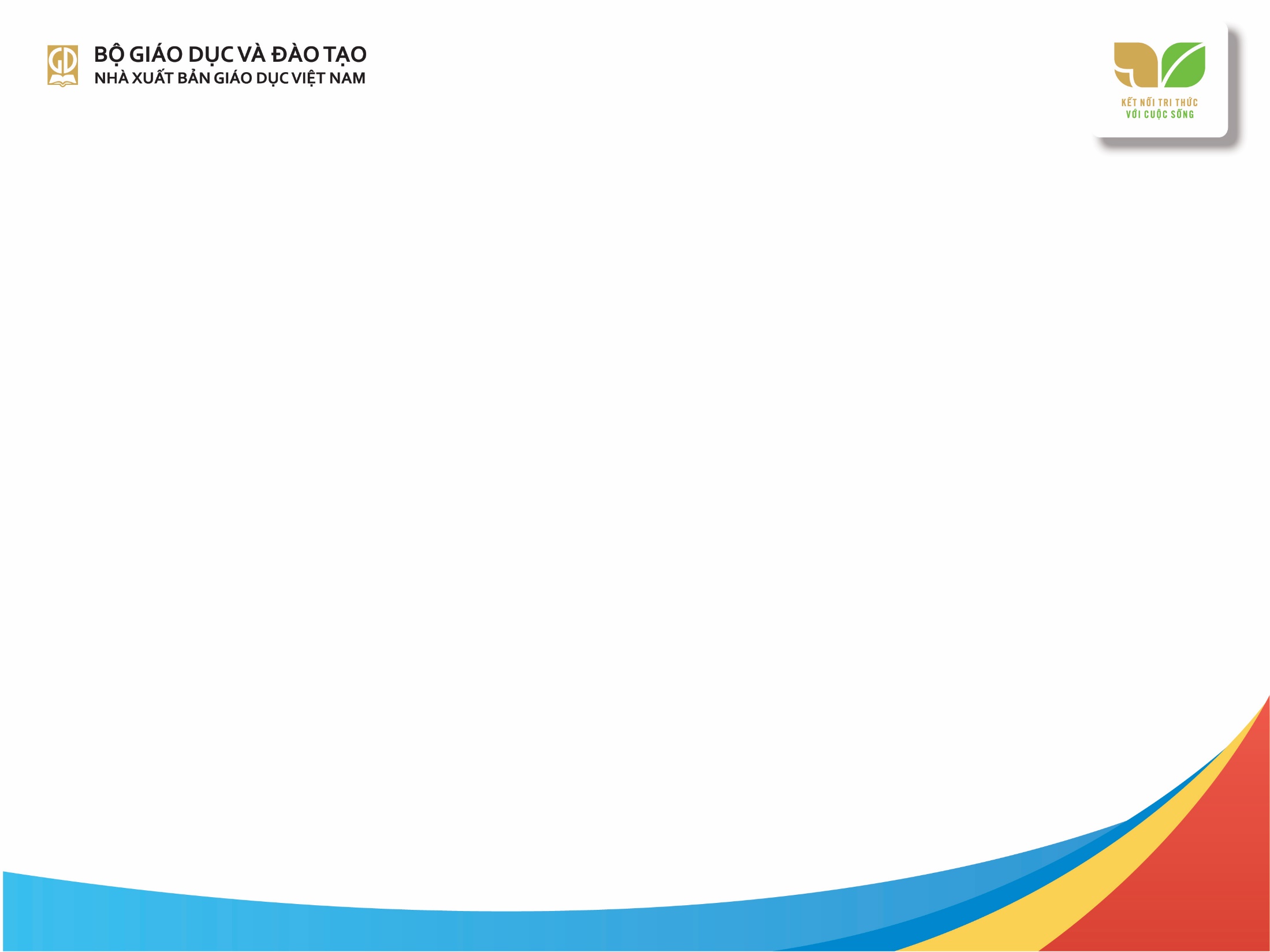 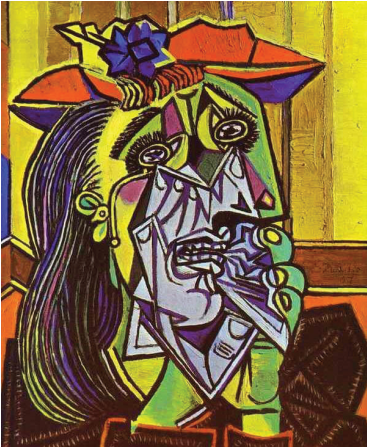 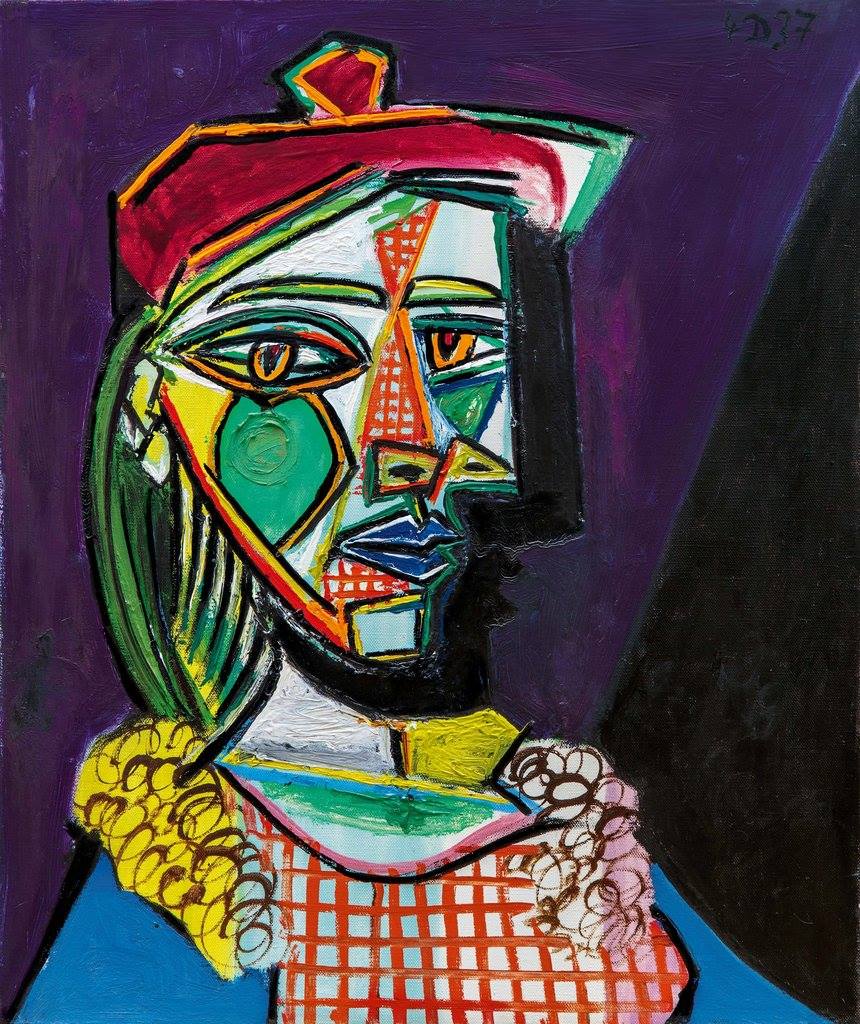 3. Páp-lô Pi-cát-xô (Pablo Picasso),Marie-Thérèse Walter, 1937, tranh sơn dầu
2. Páp-lô Pi-cát-xô (Pablo Picasso),Người đàn bà đang khóc (The weepingwoman), 1937, tranh sơn dầu
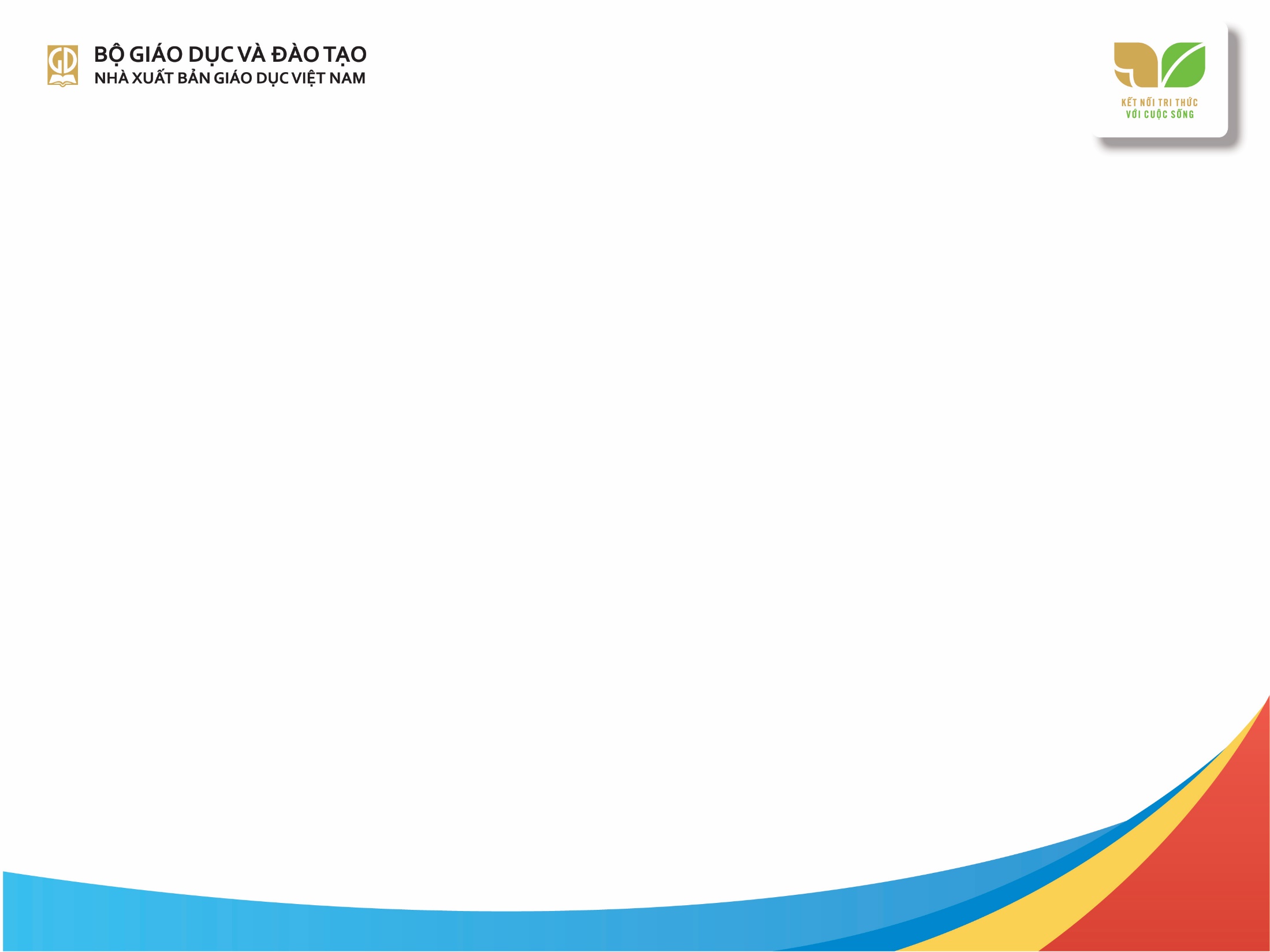 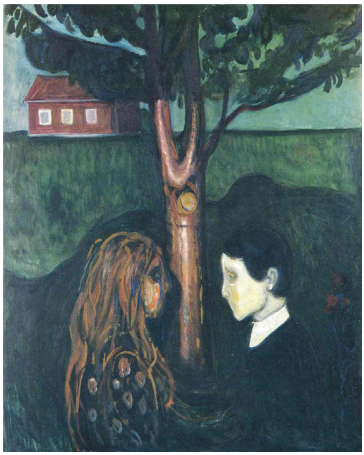 – Trường phái Biểu hiệnTác phẩm của trường phái Biểu hiện phản ánh thế giới từ một góc nhìn chủ quan, tạo hiệu ứng cảm xúc nhằm gợi lên tâm trạng hoặc ý tưởng của một cá nhân, nhóm người, hoặc thể hiện cảm xúc của chính người hoạ sĩ theo một trải nghiệm nào đó. Một số hoạ sĩ tiêu biểu của trường phái Biểu hiện: Ét-va Mun (Edward Munch) với tác phẩm Tiếng thét (The Scream),…; Mác Sa-ga (Marc Chagall) với tác phẩm Người kéo vĩ cầm (The Fiddler),…
3. Ét-va Mun (Edward Munch), Nhìn nhau(Eye in Eye), 1894, tranh sơn dầu
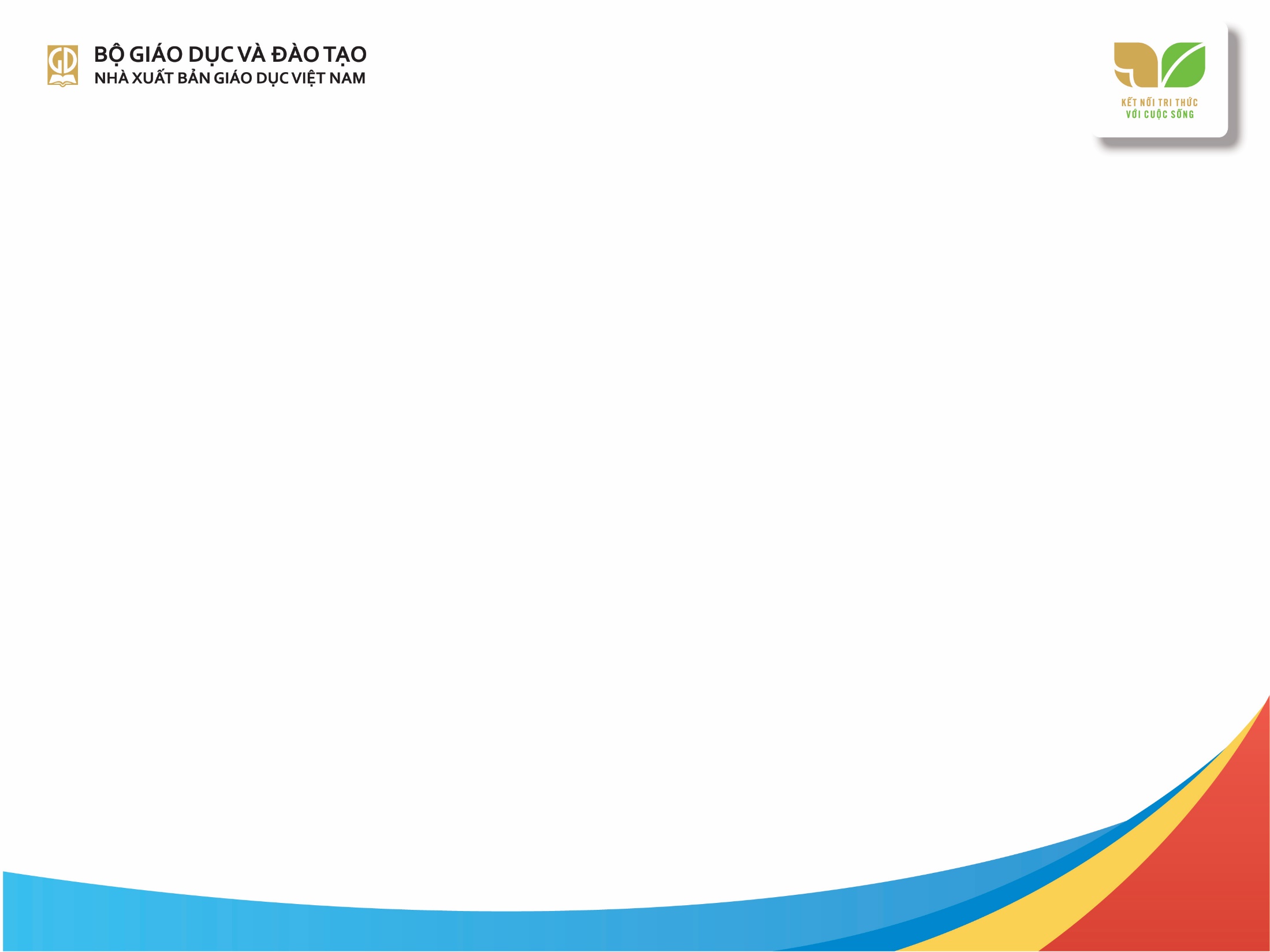 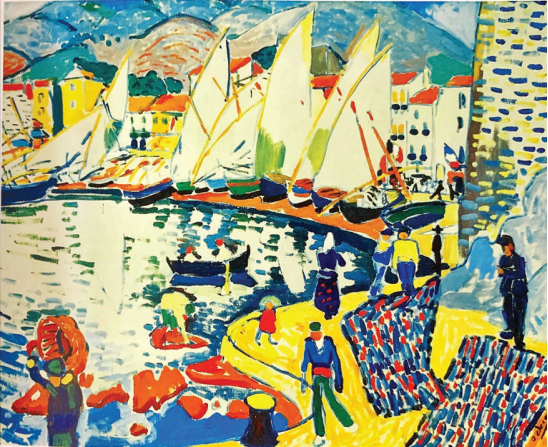 4. Ăng-đrê Đờ-rên (André Derain), Những cánh buồmdưới nắng (The Drying Sails), 1905, tranh sơn dầu
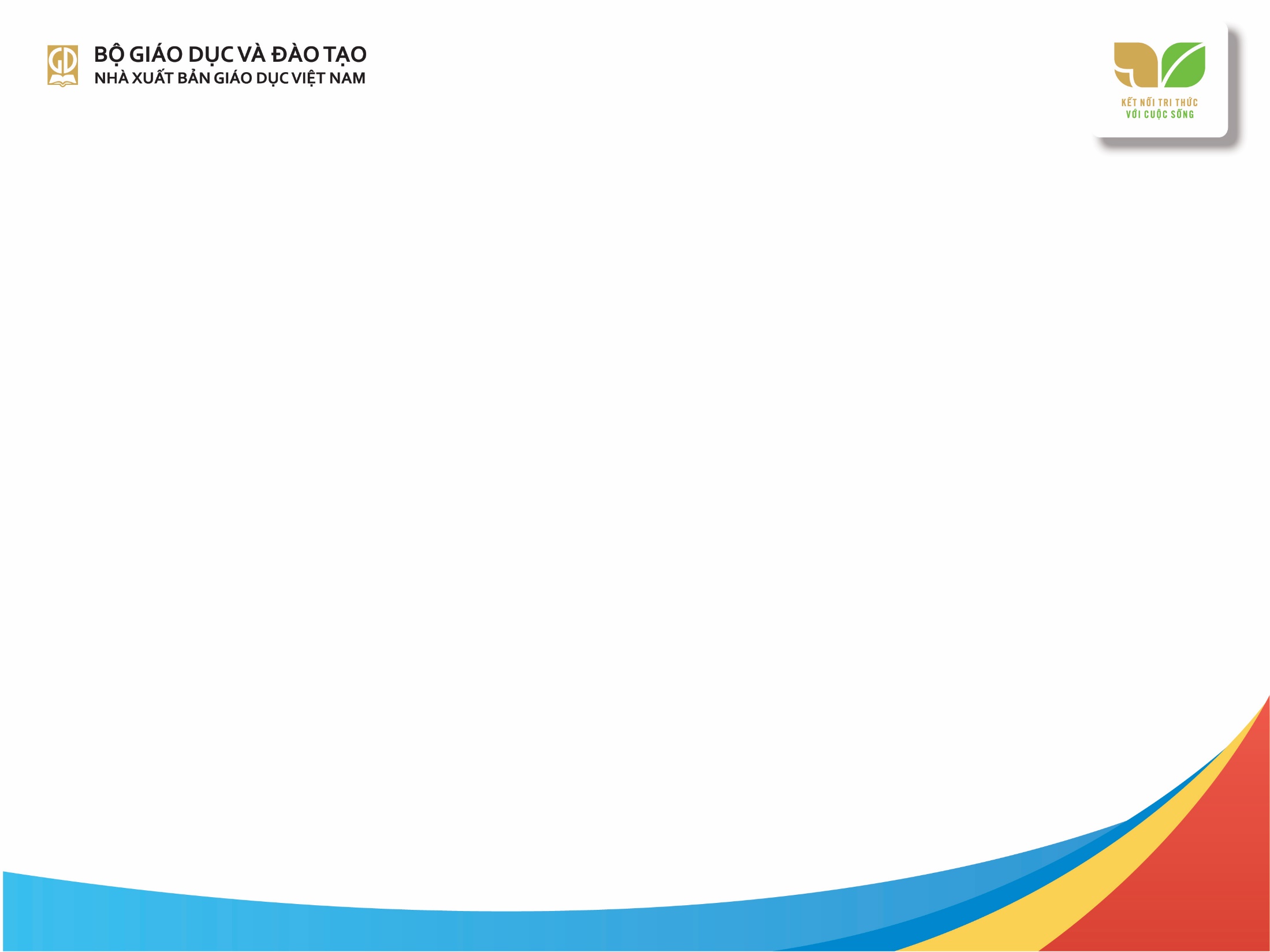 Phần tham khảo
Một số trường phái mĩ thuật phương Tây thời kì hiện đại
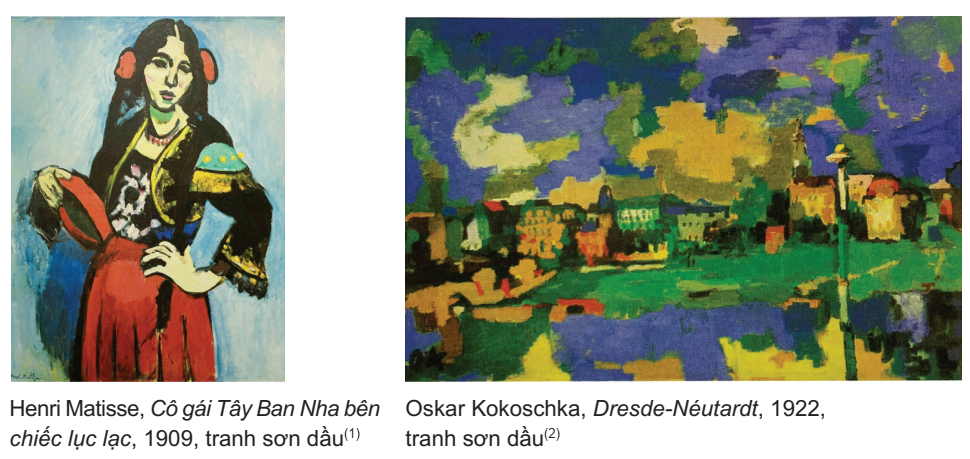 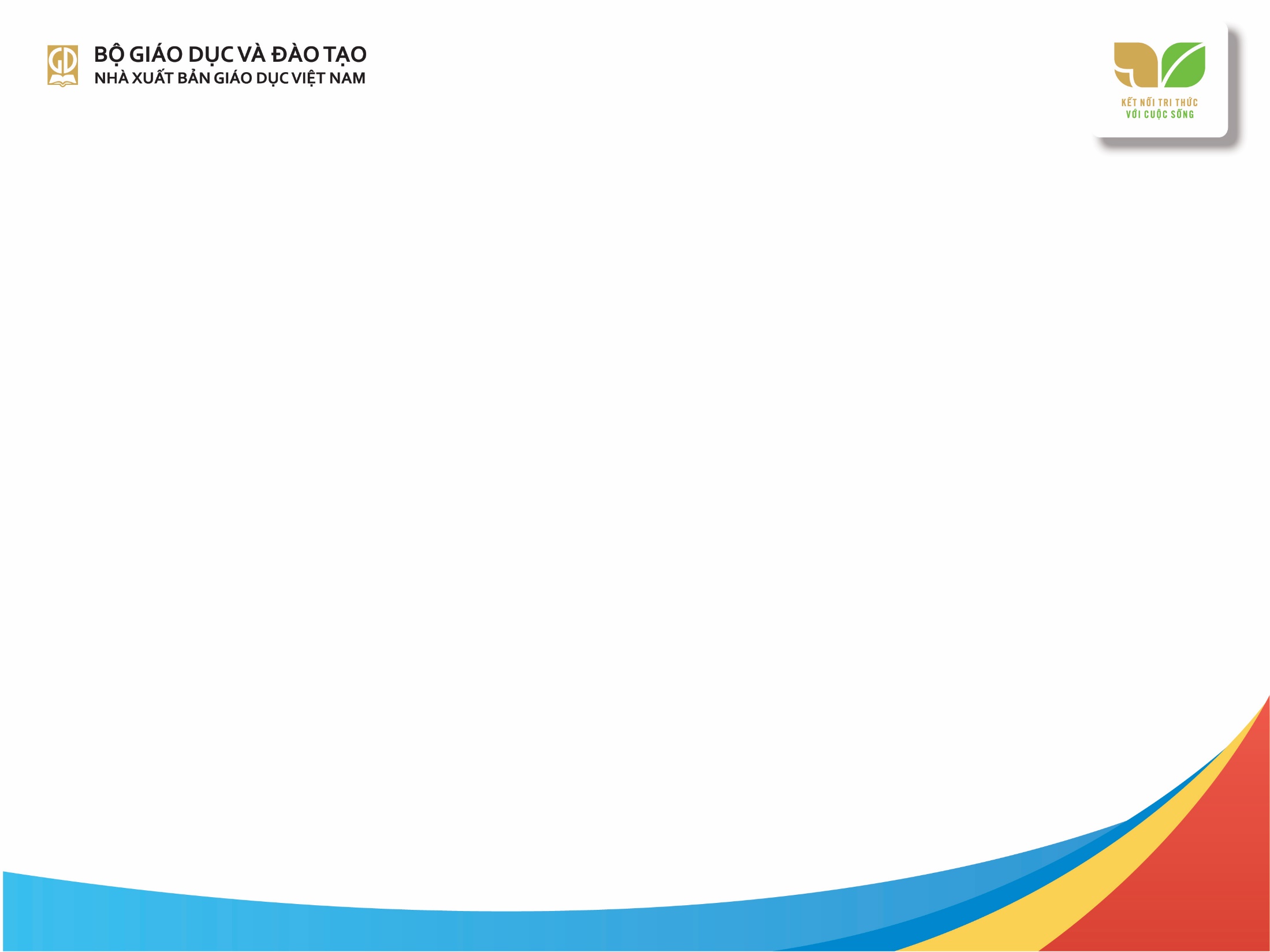 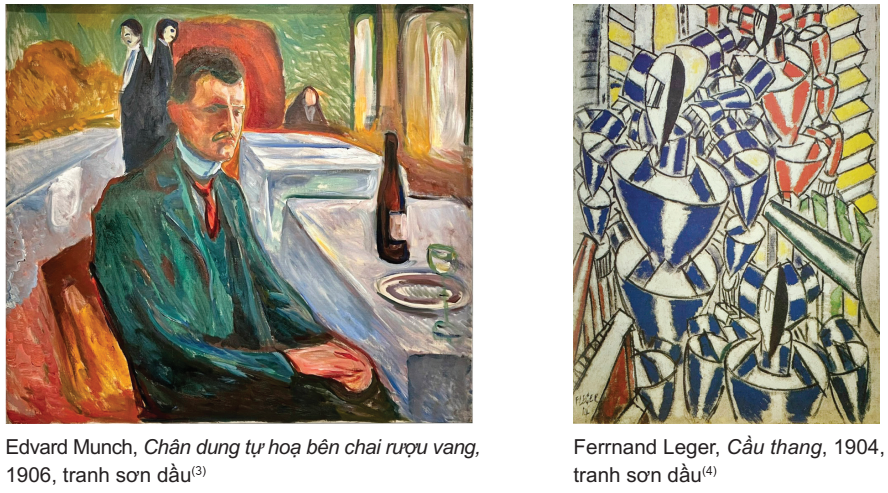 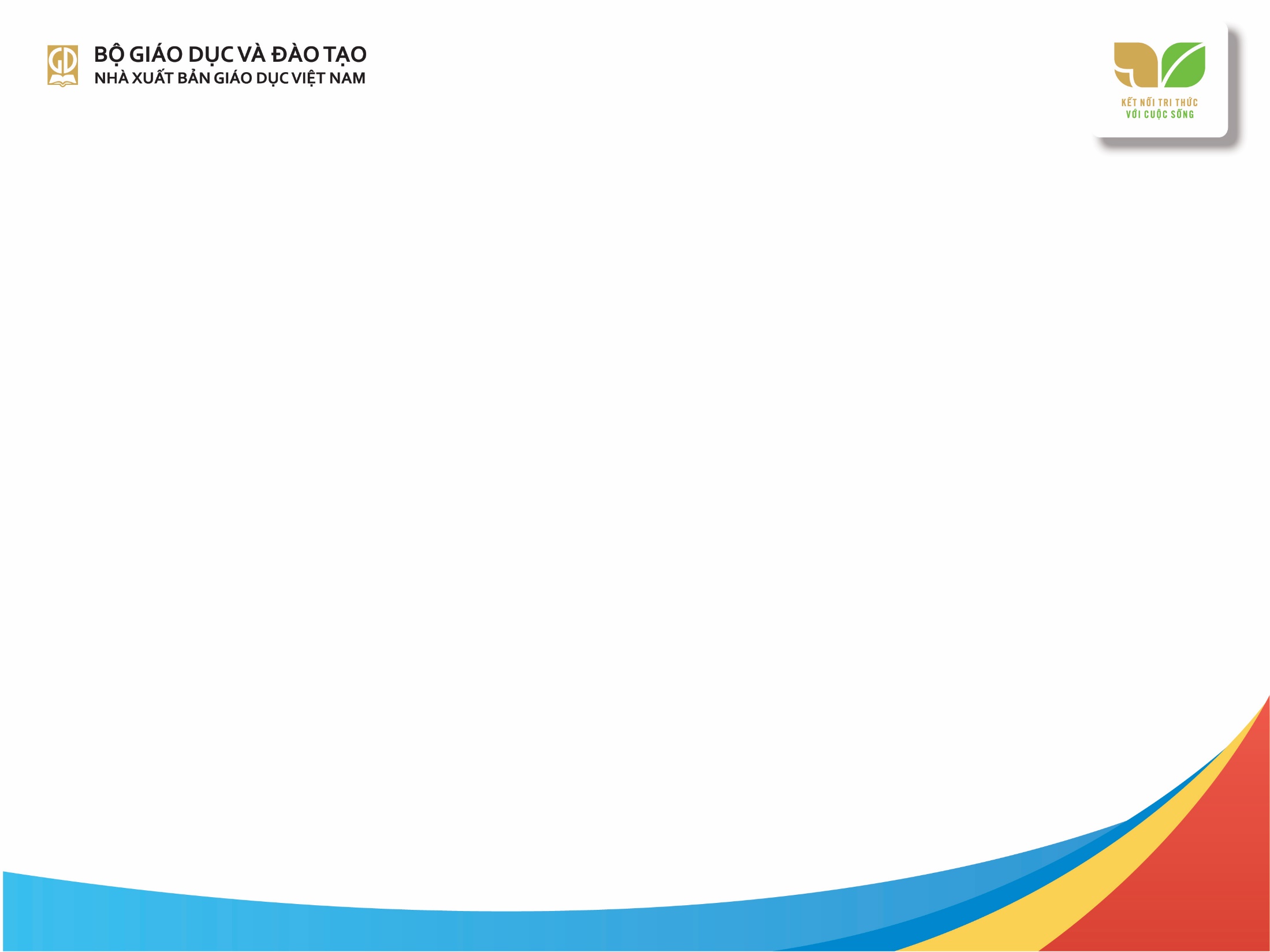 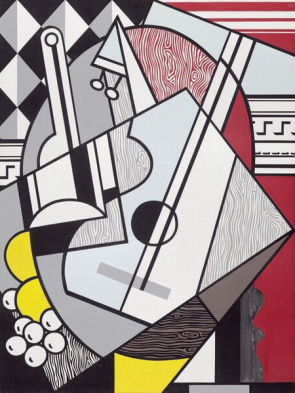 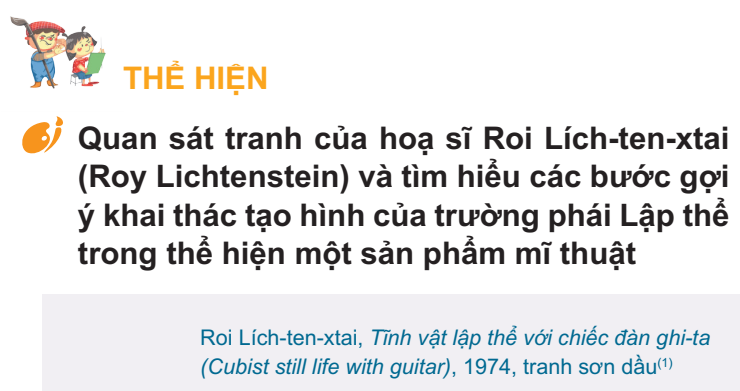 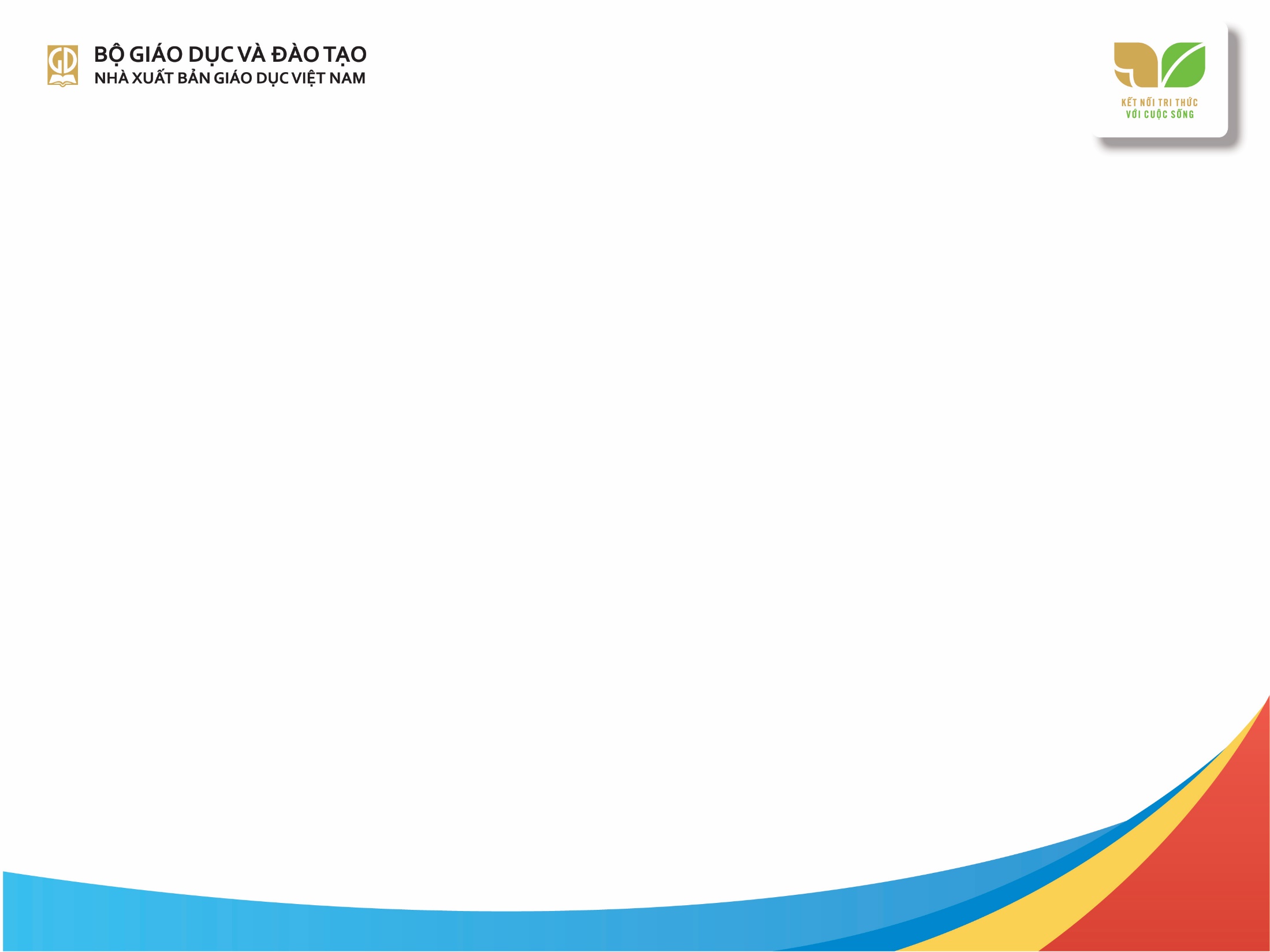 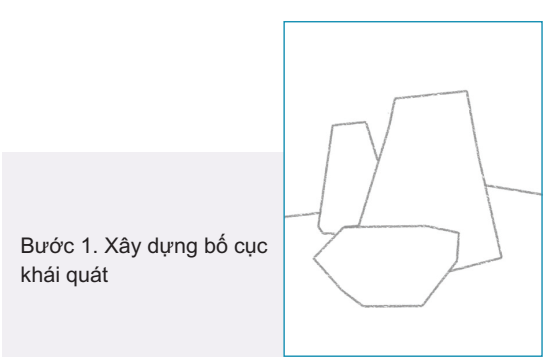 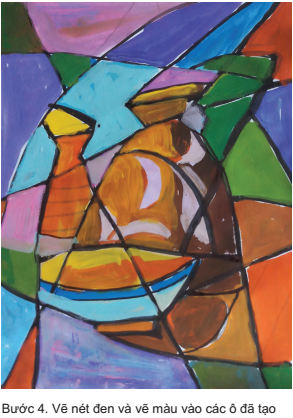 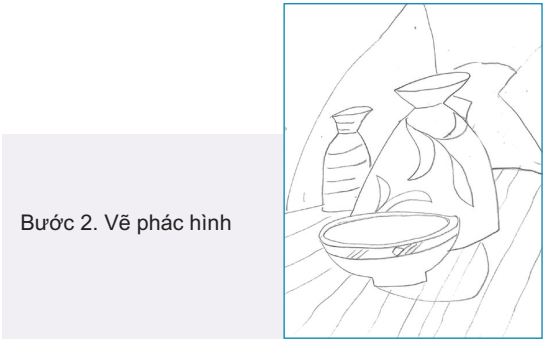 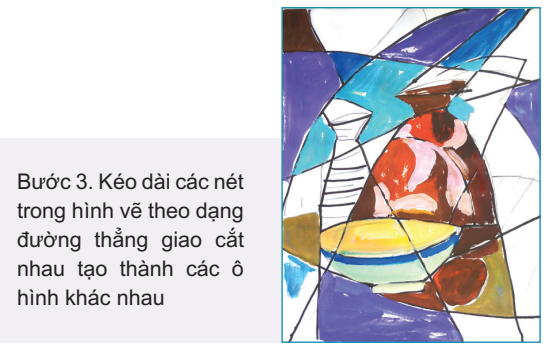 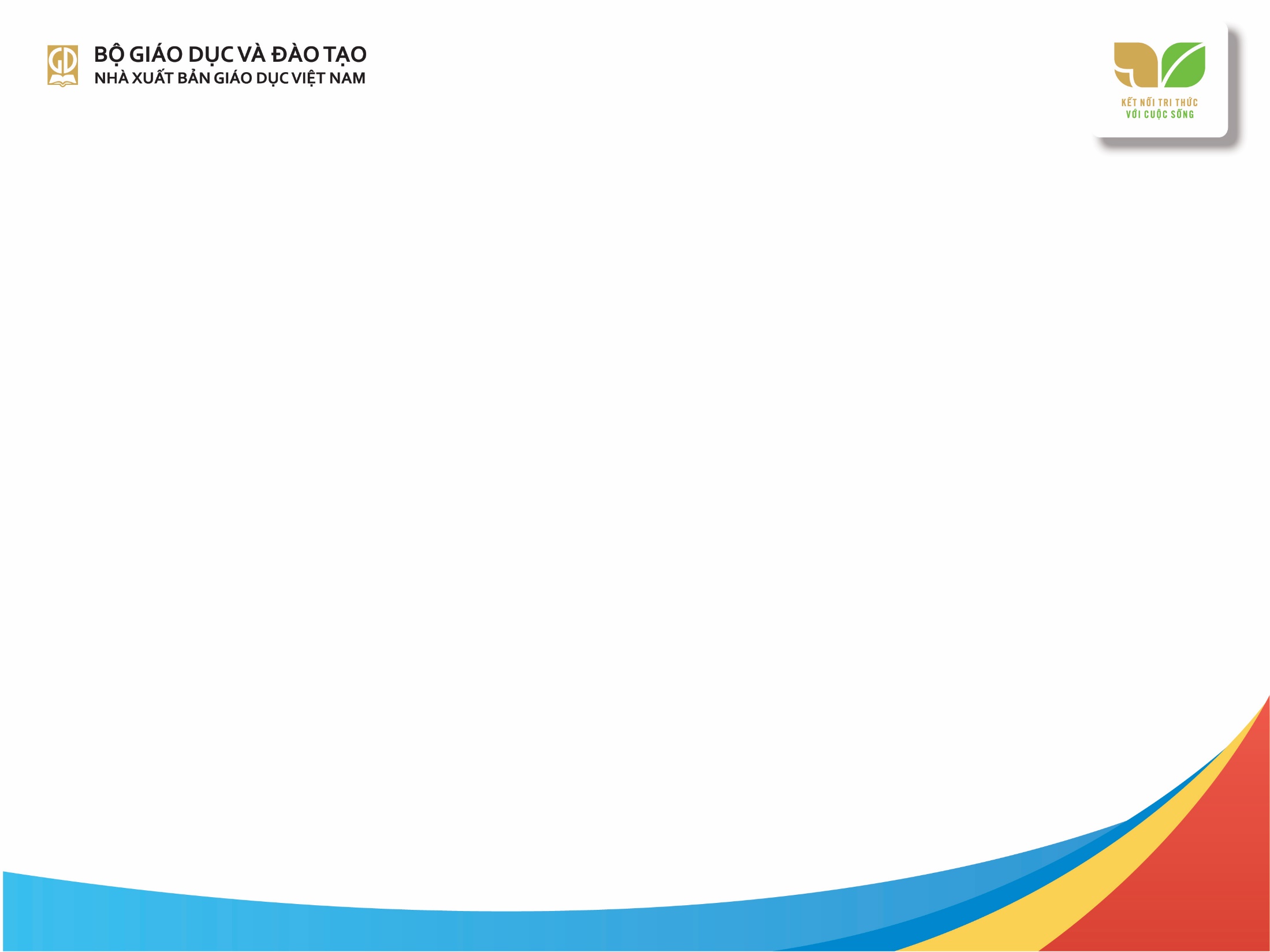 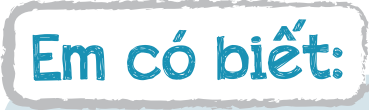 Nghệ thuật hiện đại gồm các trường phái như: Ấn tượng, Lập thể, Biểu hiện,… xuất hiện ở châu Âu vào khoảng cuối thế kỉ 19, đầu thế kỉ 20 với các tác phẩm thể hiện những cách nhìn mới về chất liệu tạo hình và chức năng của nghệ thuật.
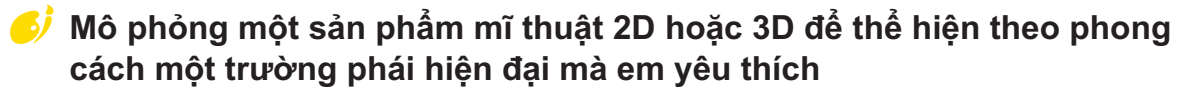 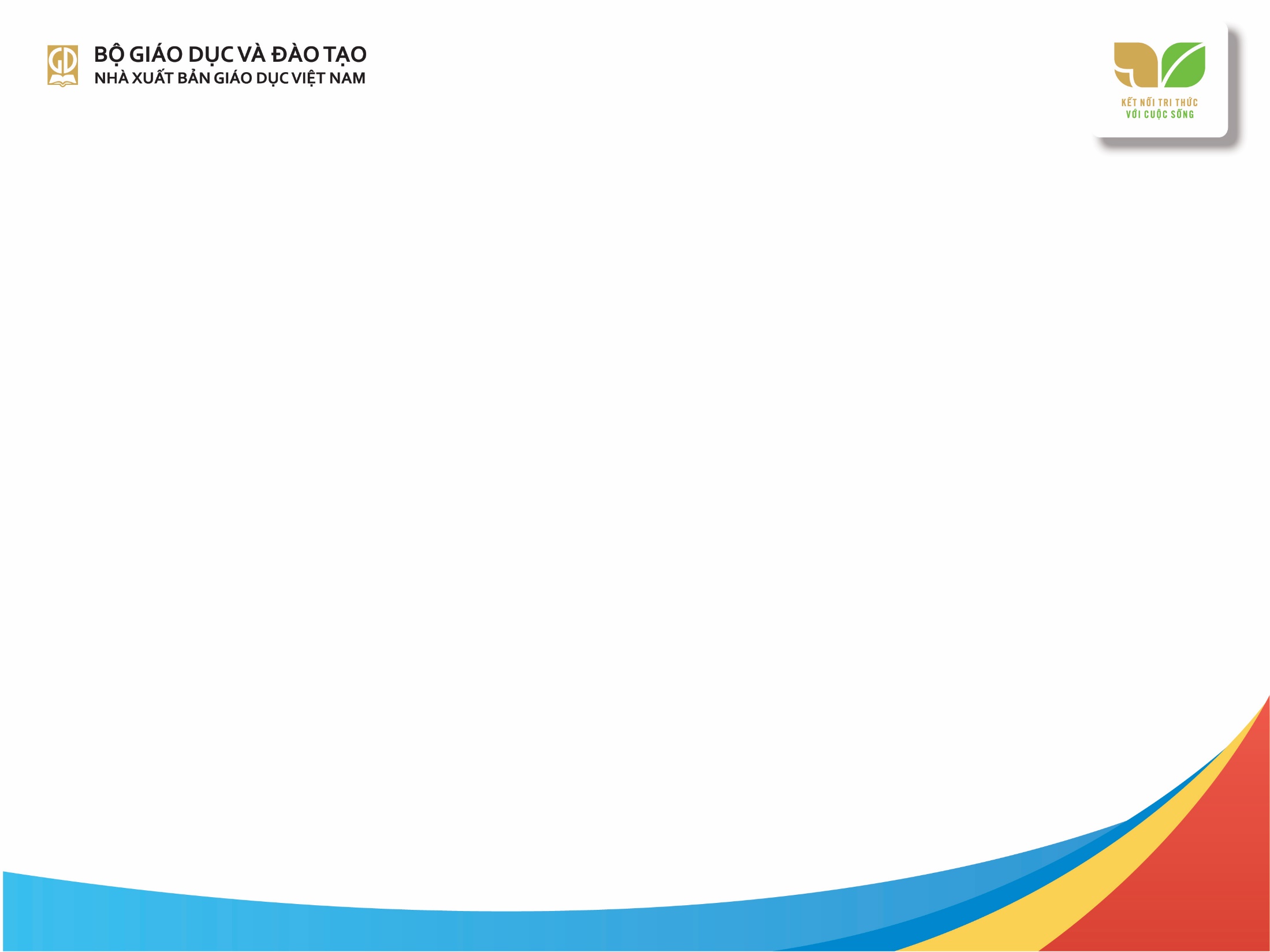 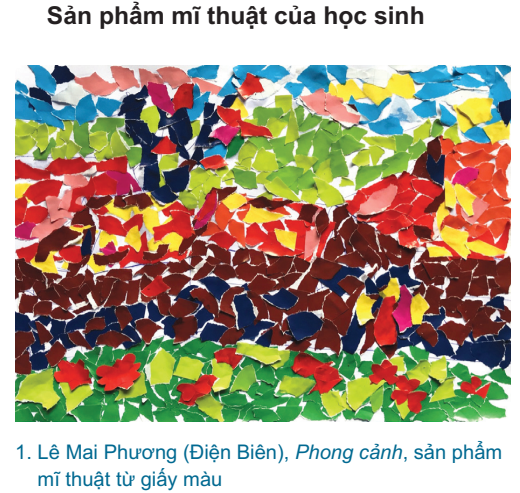 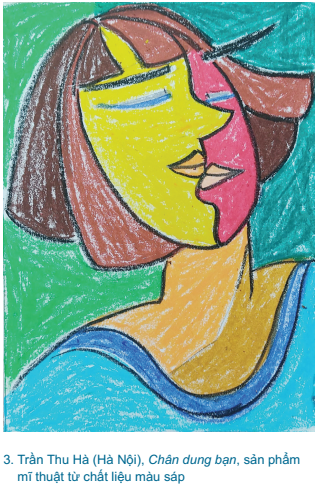 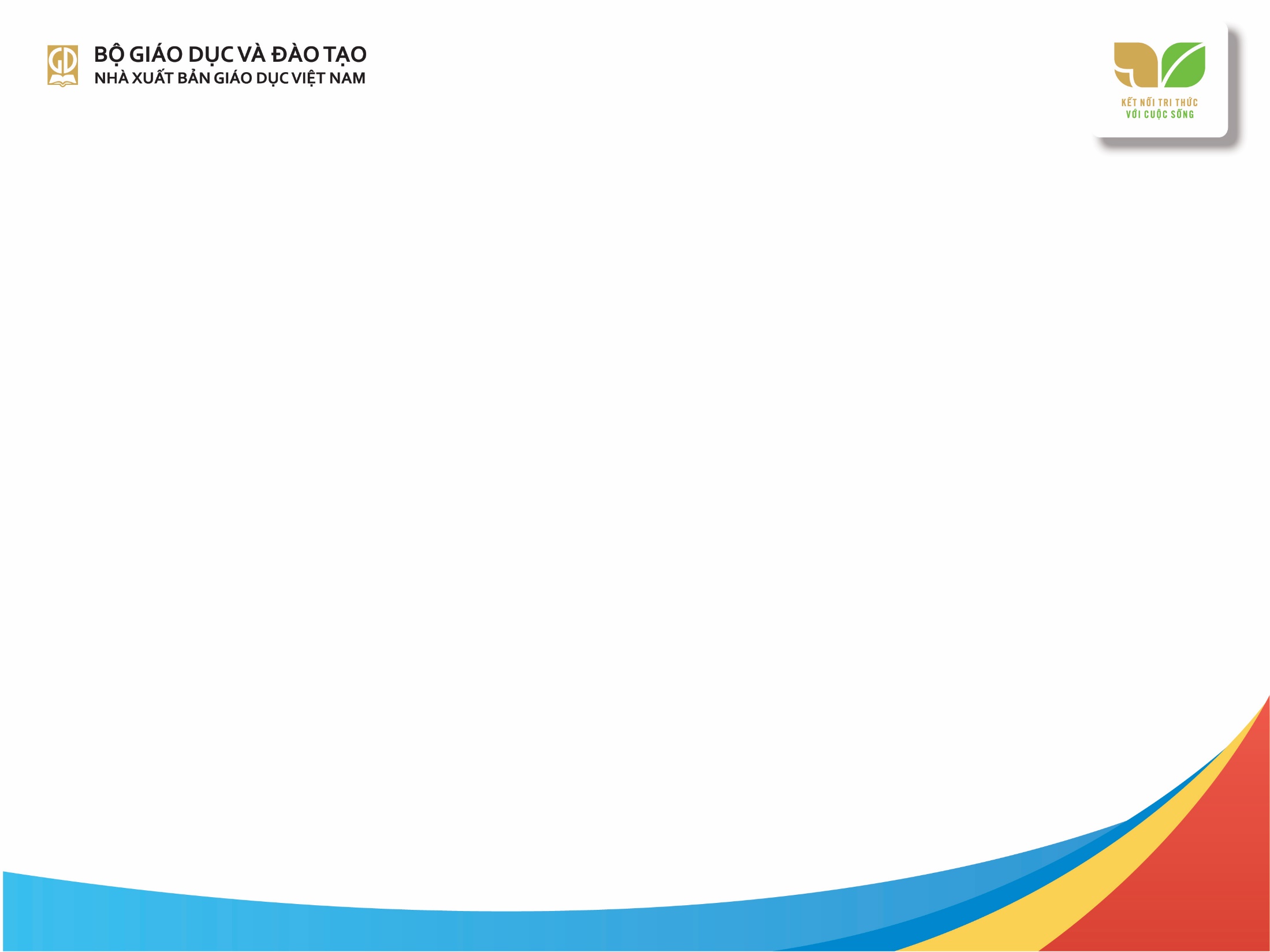 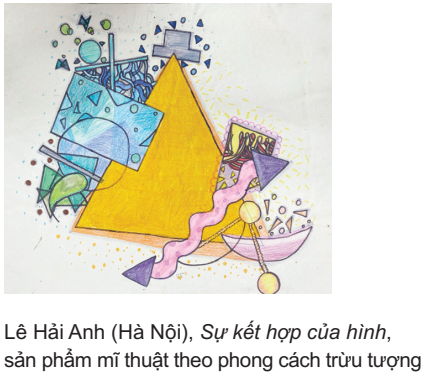 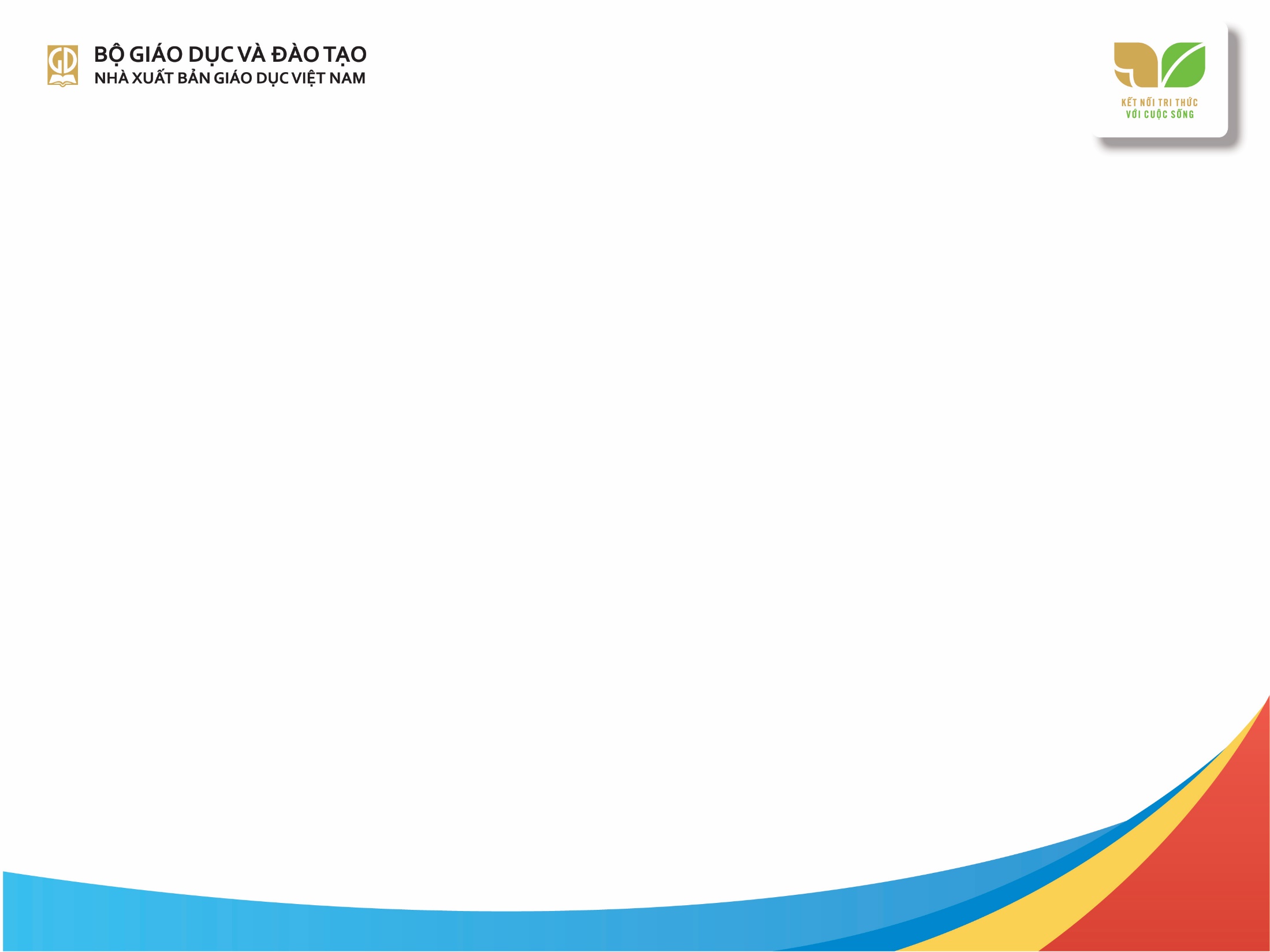 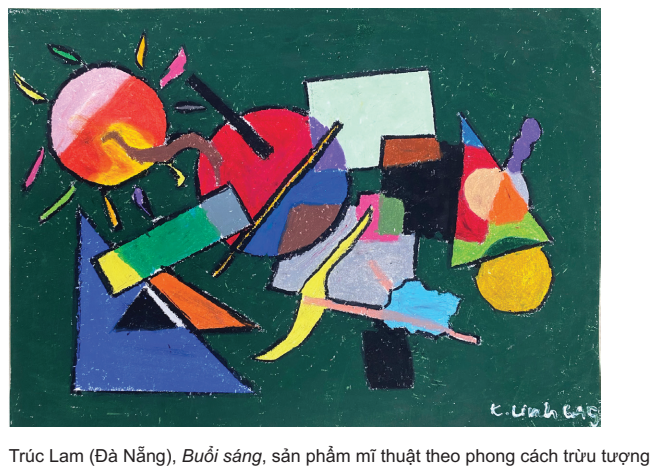 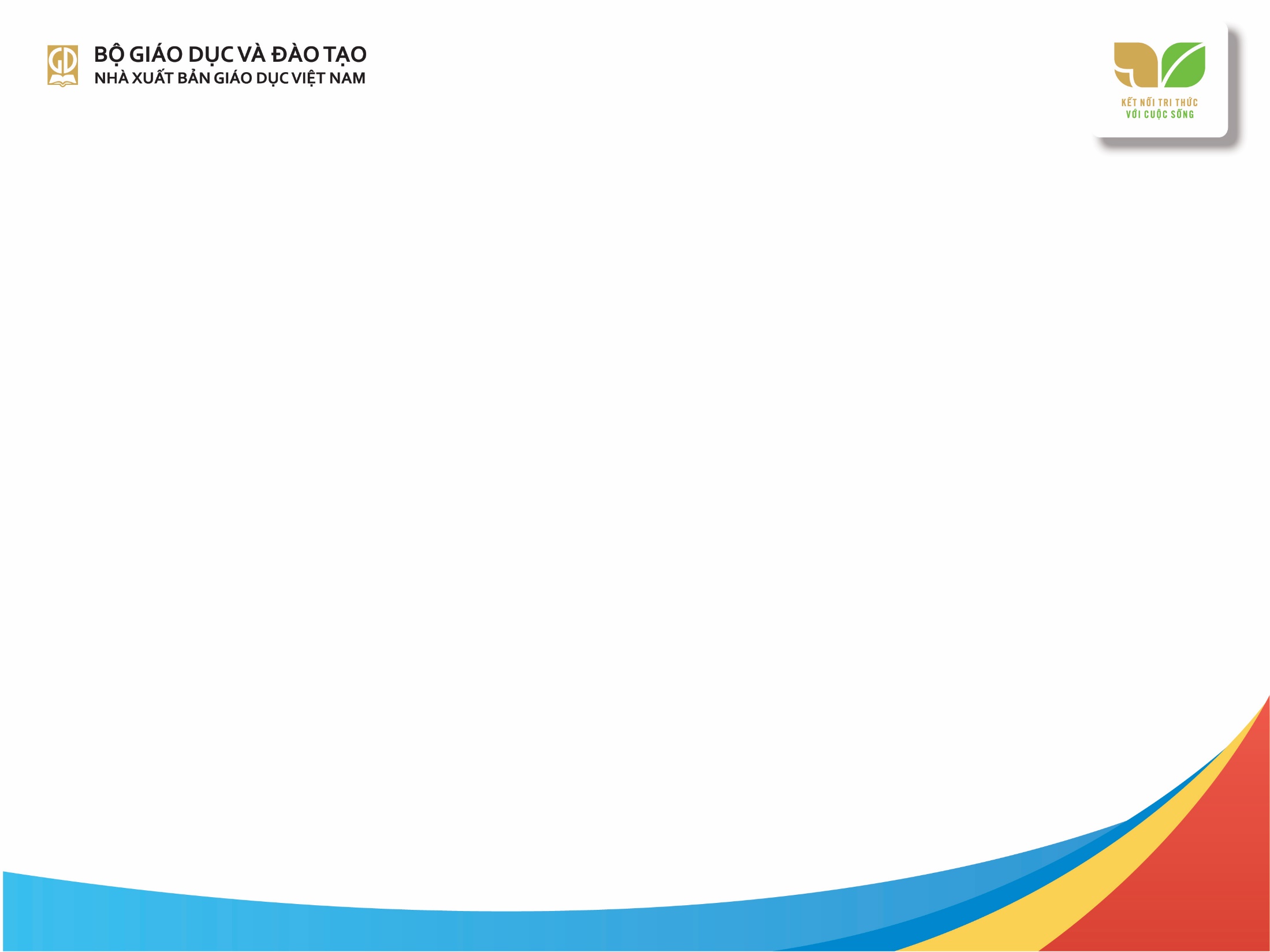 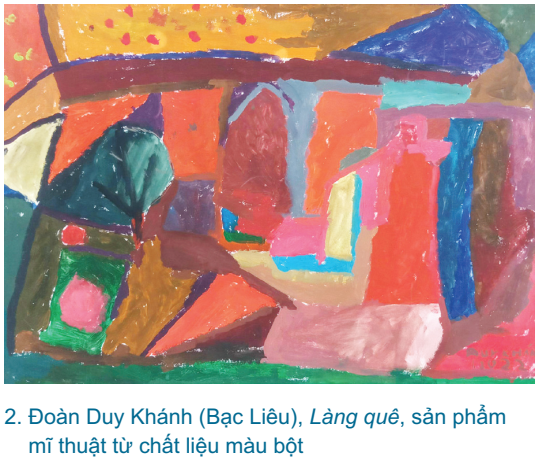 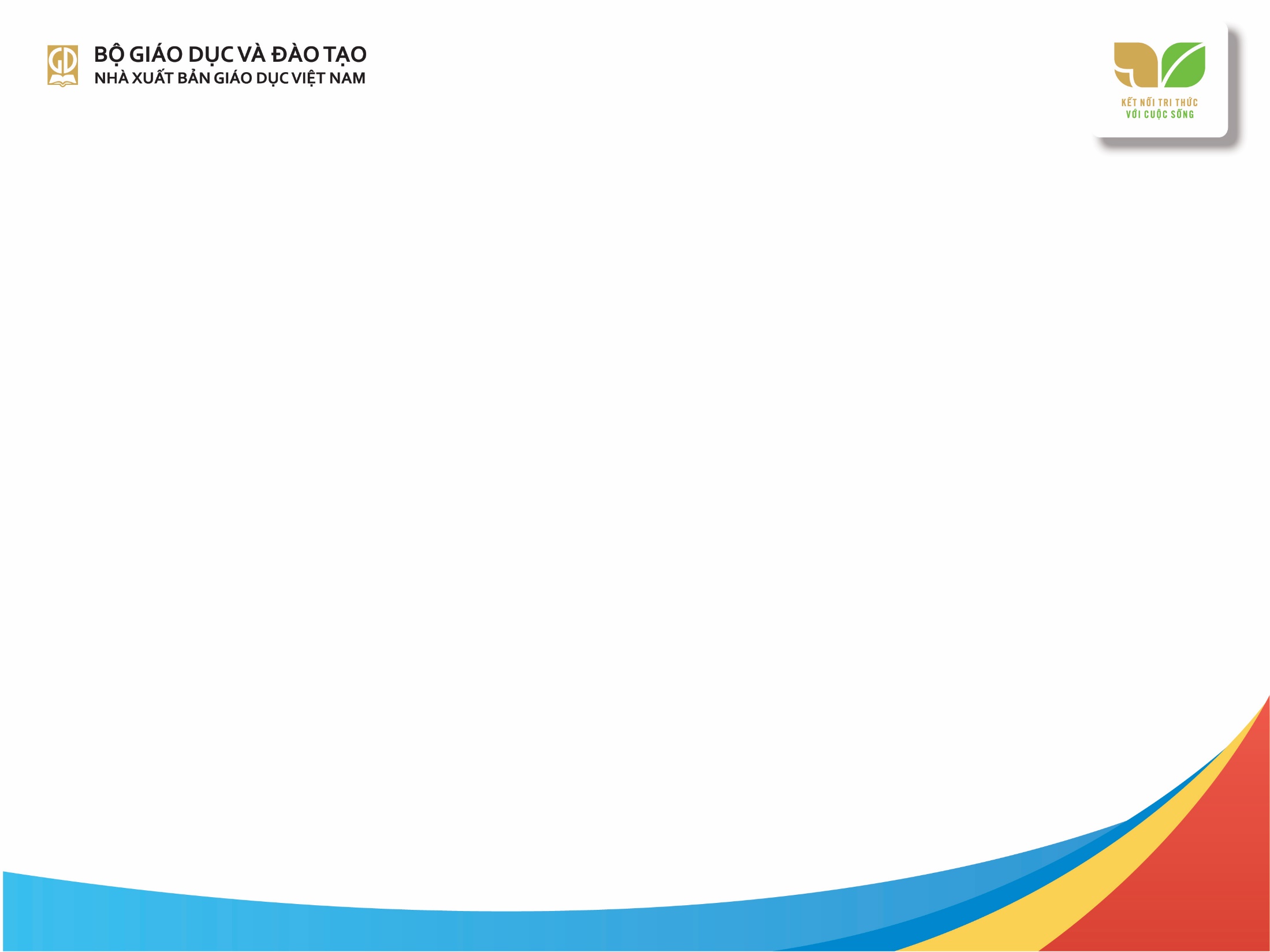 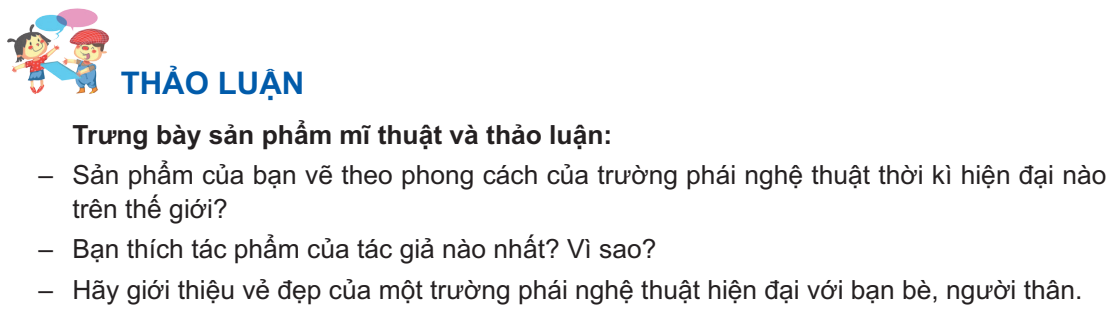 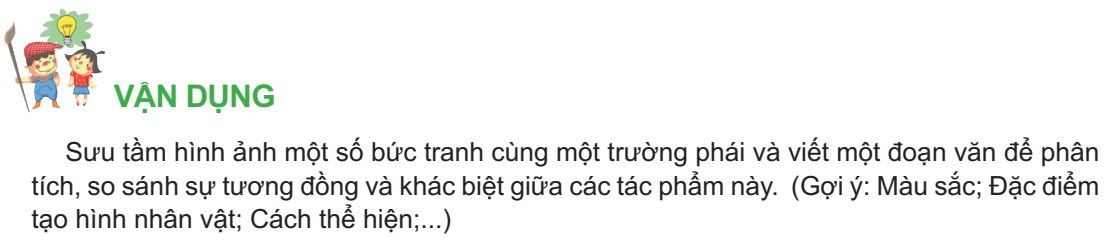 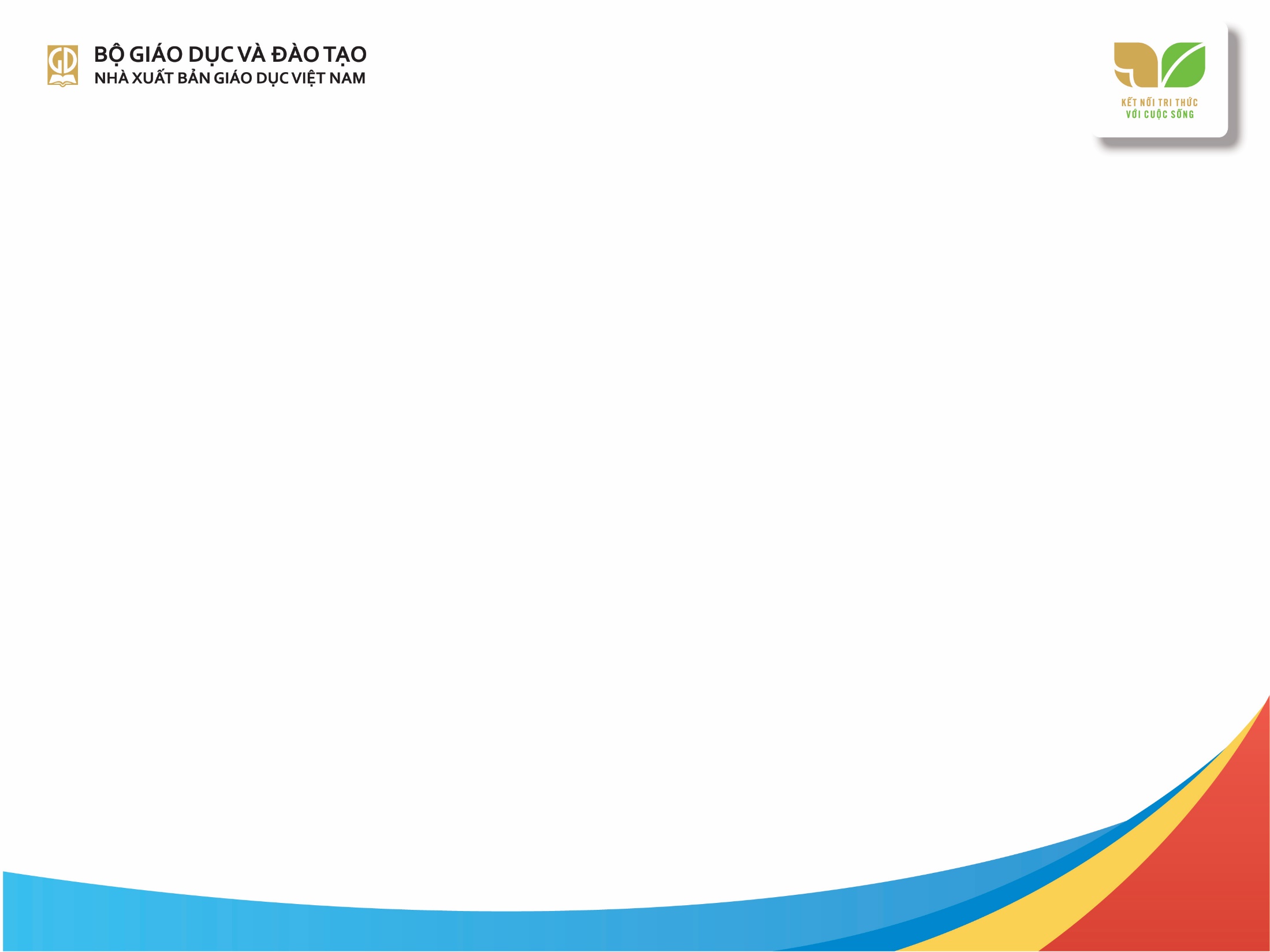 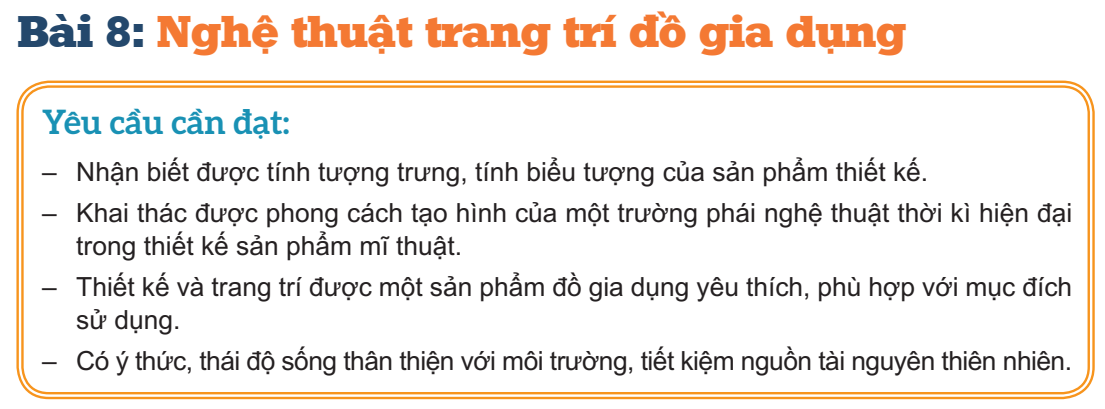 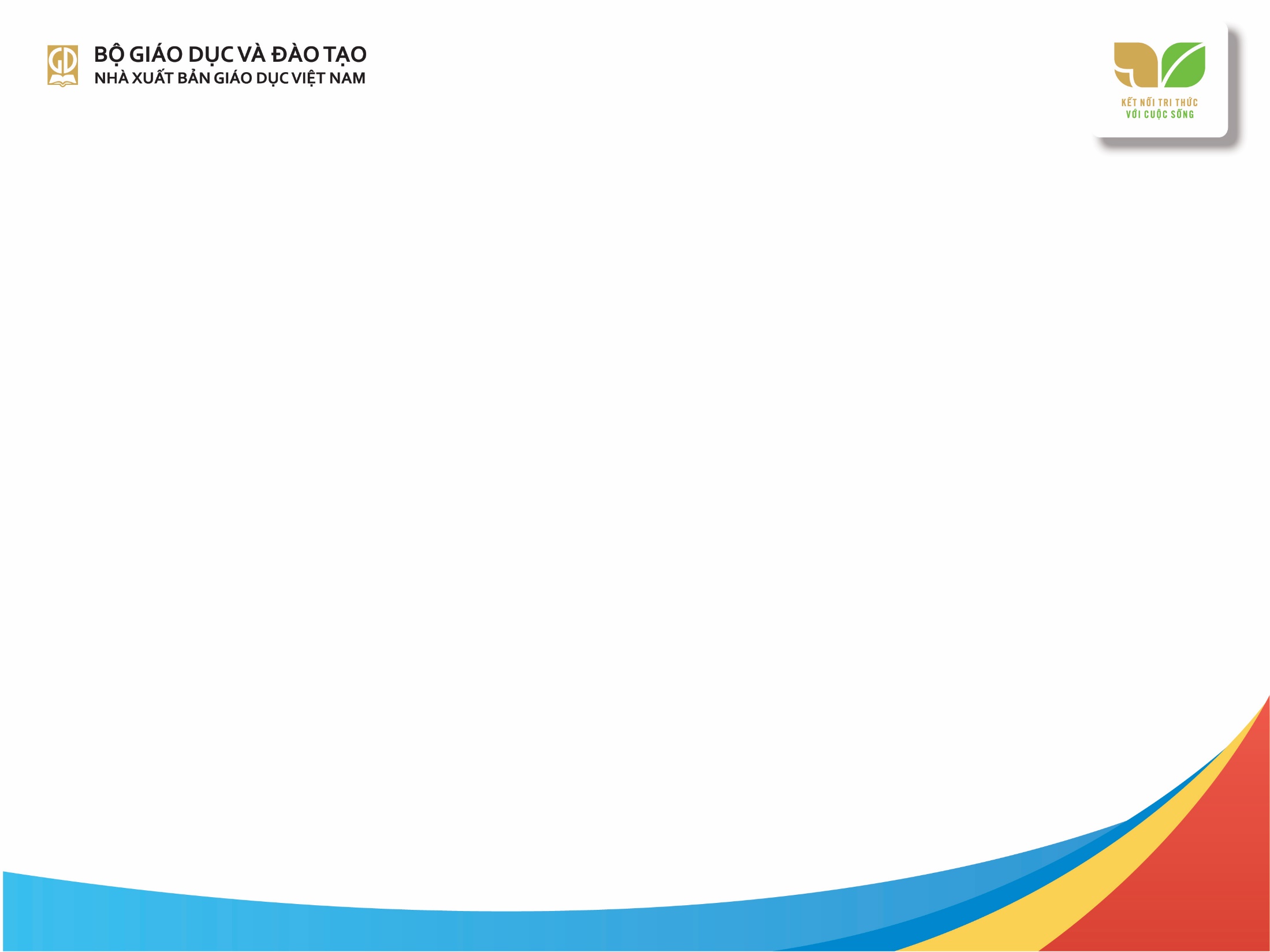 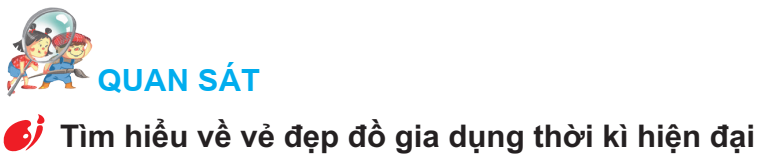 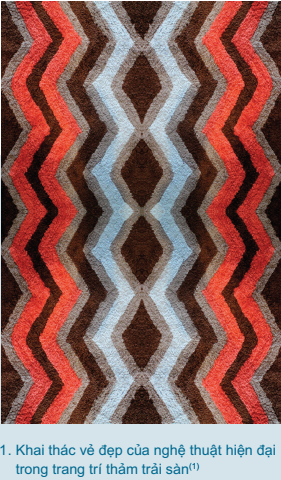 ● Màu sắc trong thiết kế đồ gia dụng dưới đây có tính biểu tượng như thế nào chotrường phái mĩ thuật?● Hình ảnh nào trong những thiết kế này tạo ấn tượng đối với em? Vì sao?● Em sẽ khai thác vẻ đẹp trong tạo hình của trường phái nào để thiết kế, trang trísản phẩm mĩ thuật của mình?
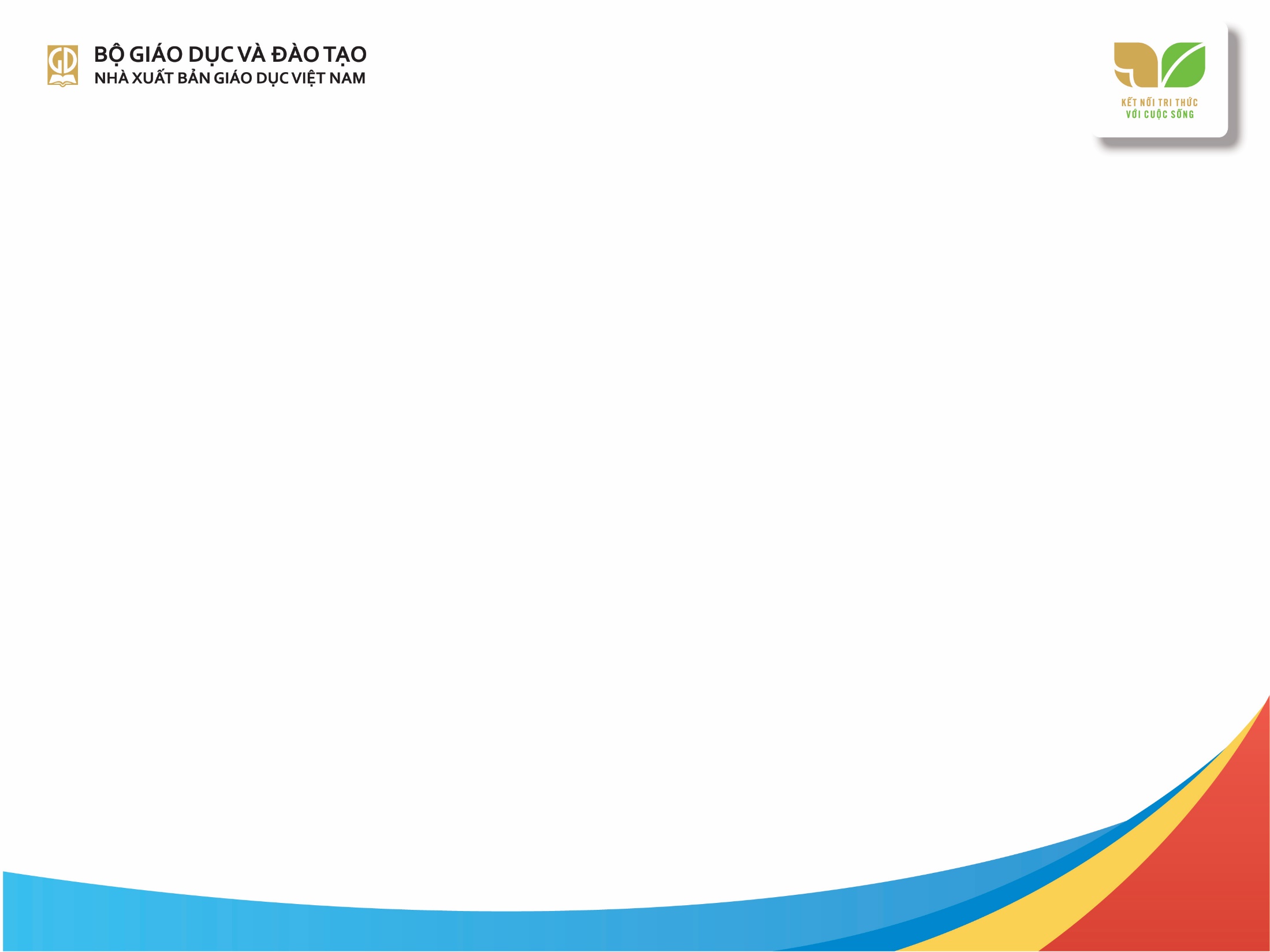 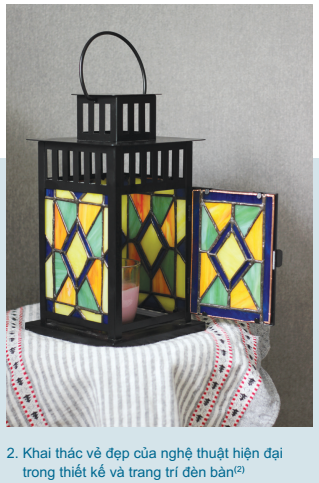 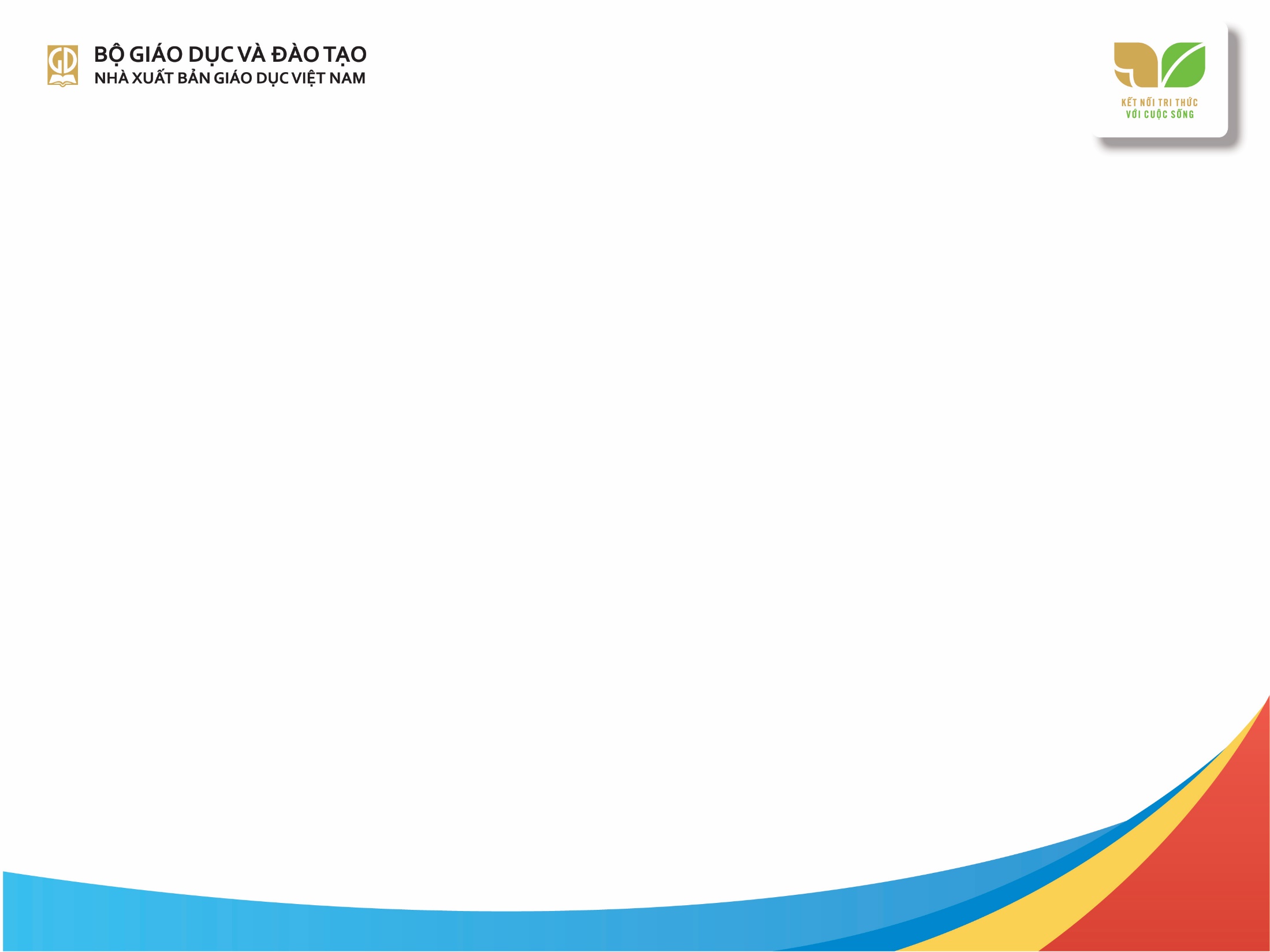 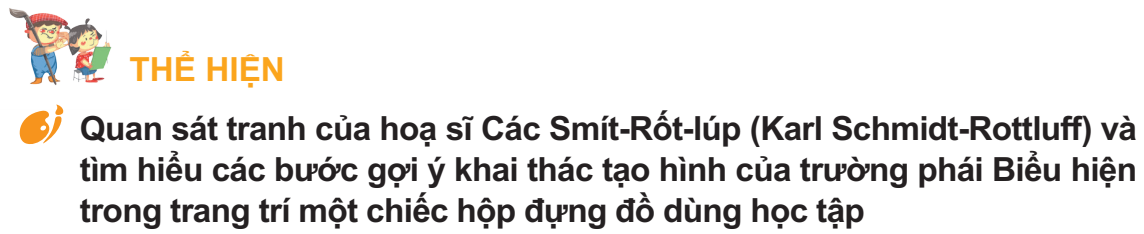 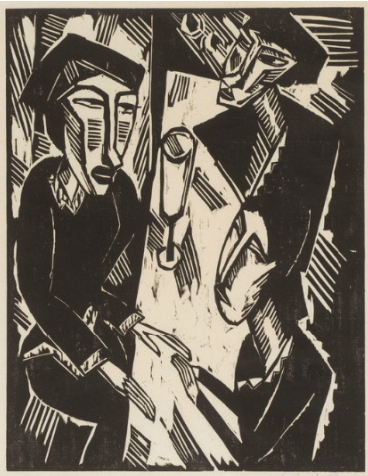 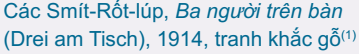 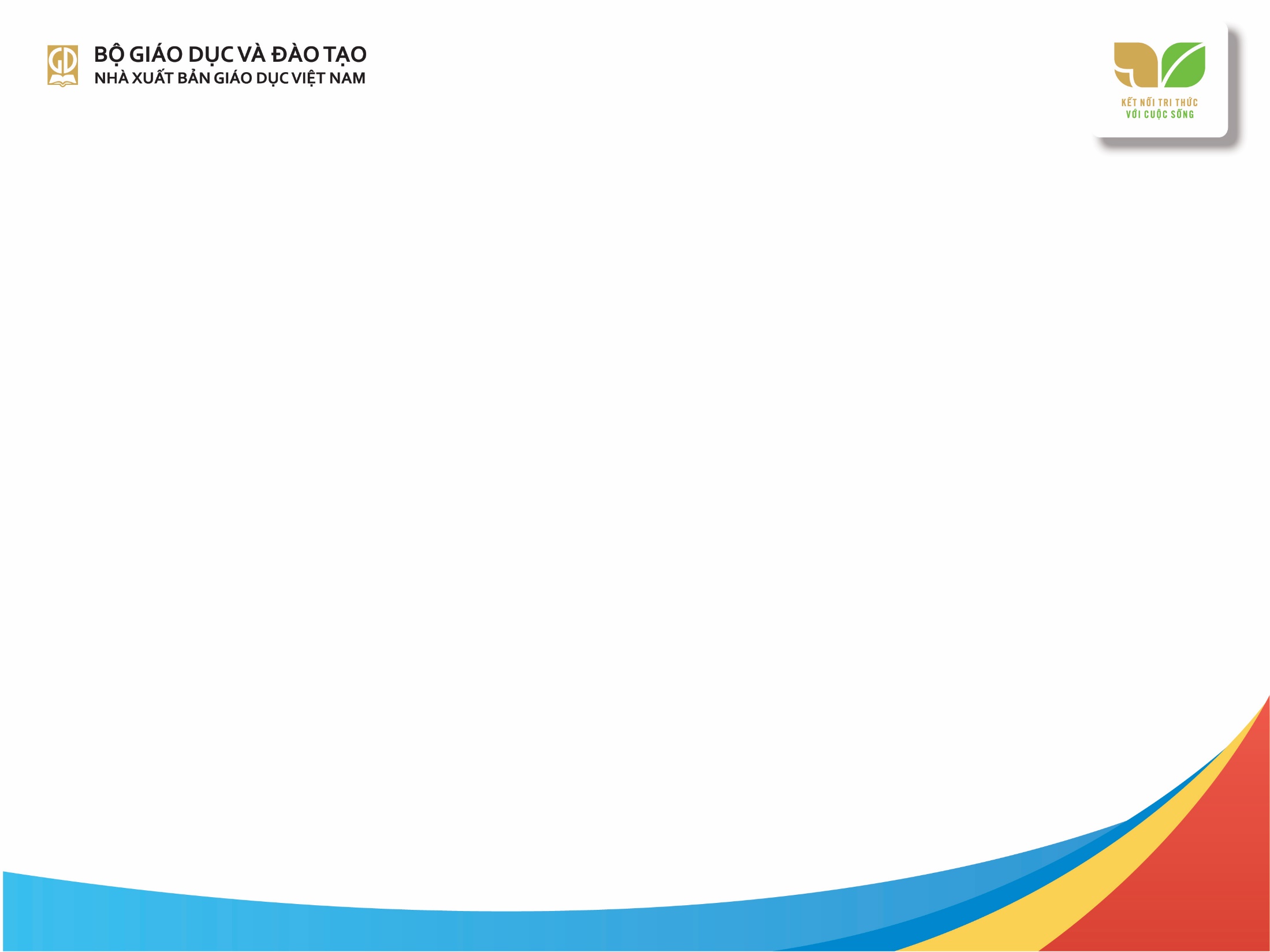 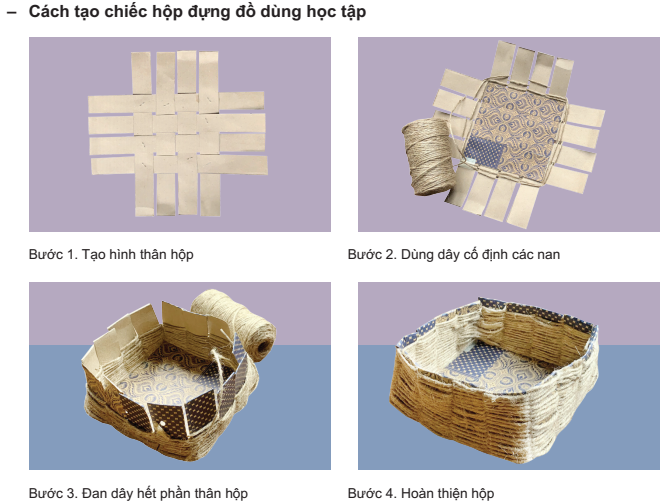 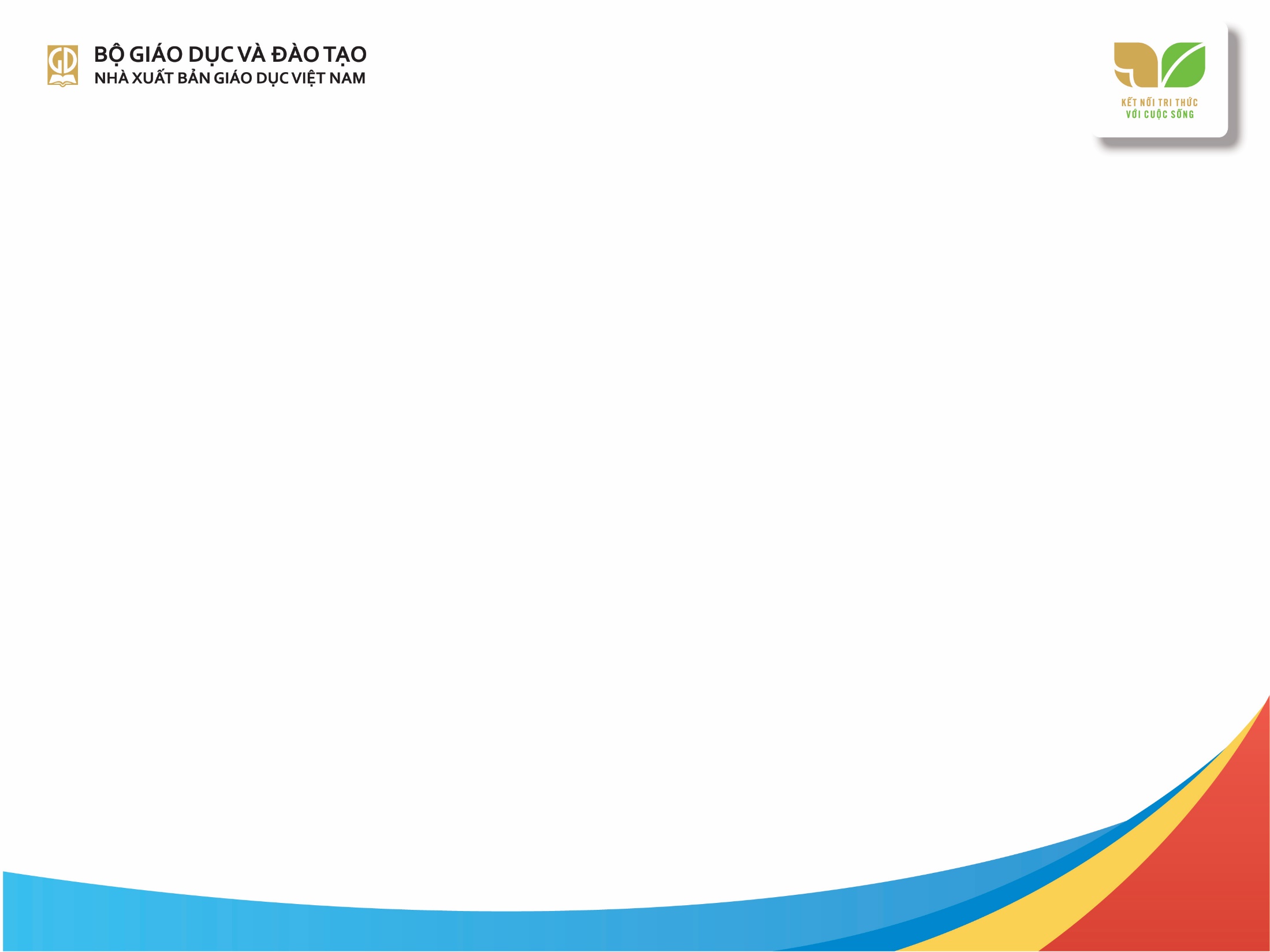 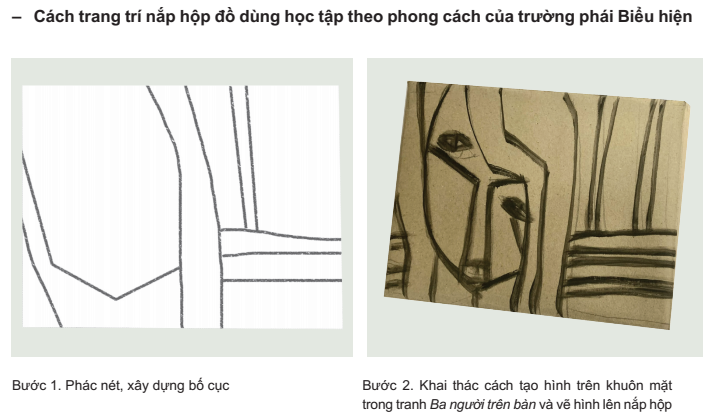 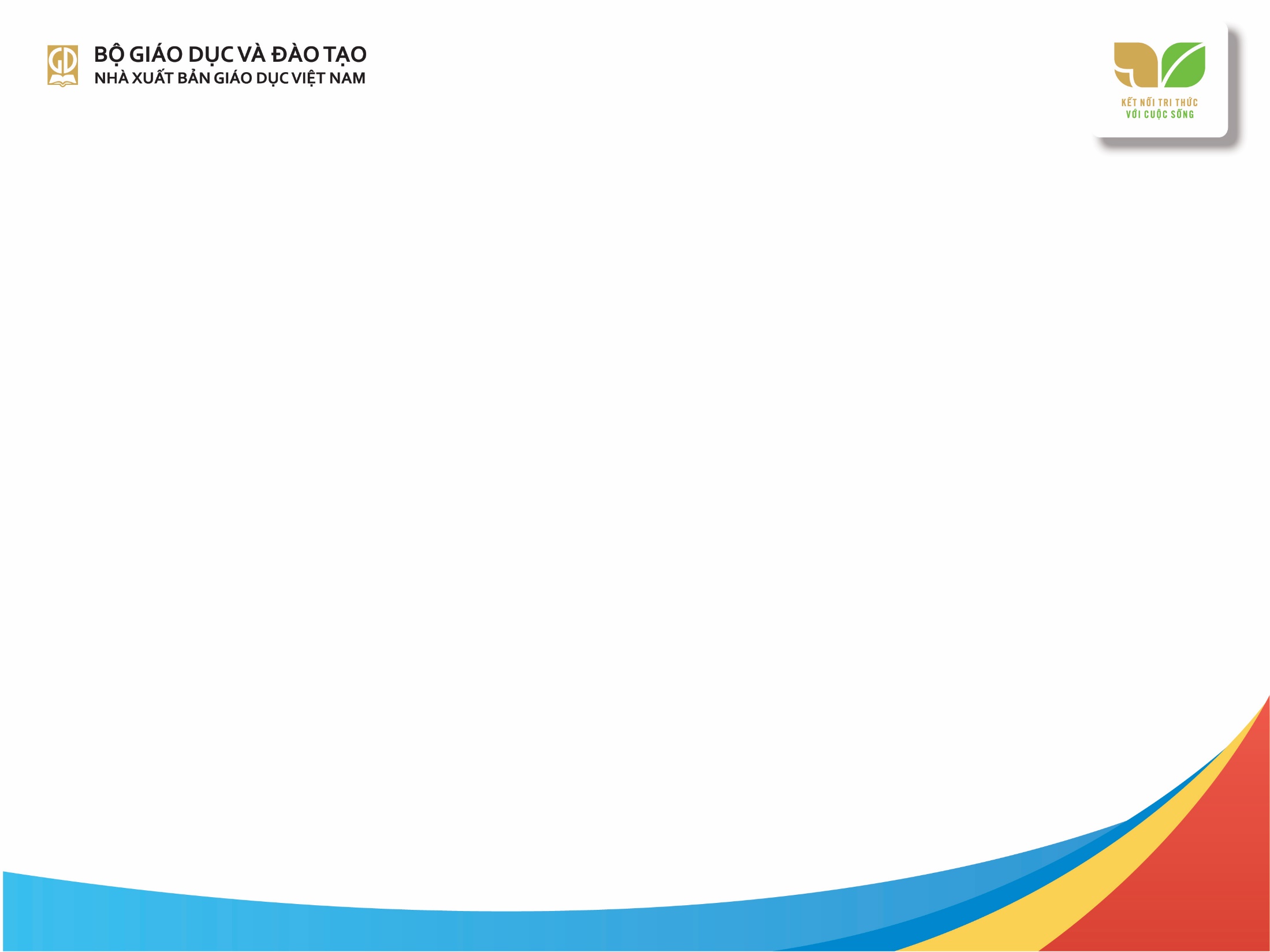 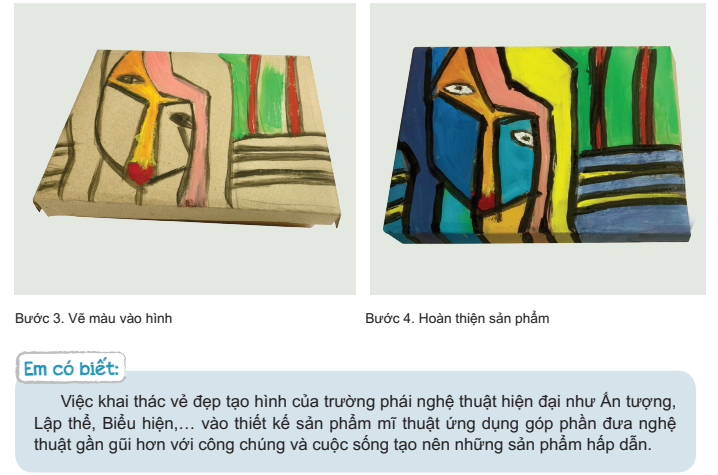 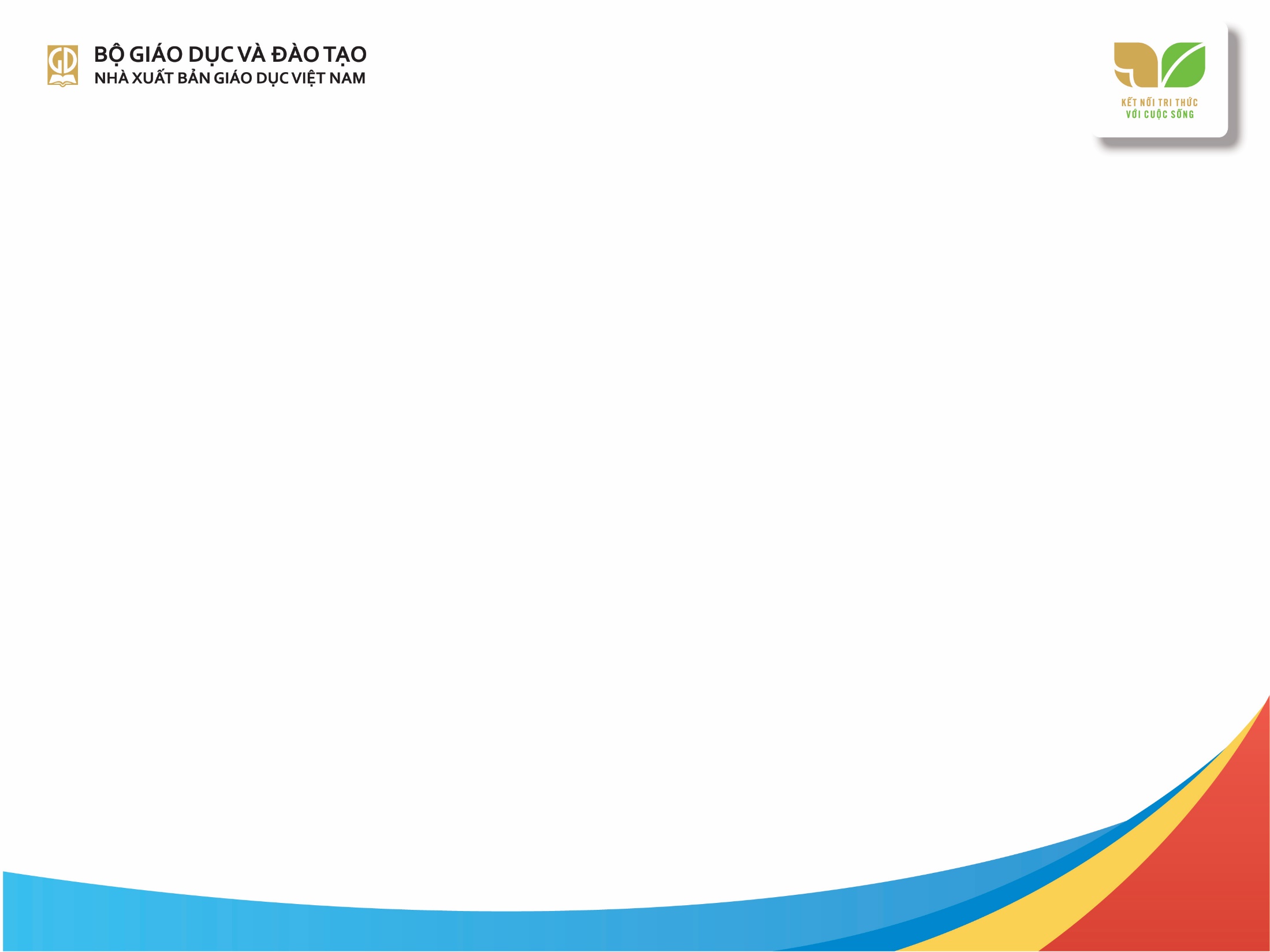 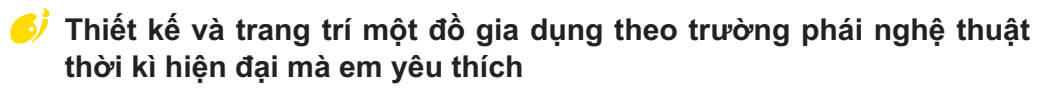 Phần tham khảo
Mô tả các bước khai thác cách sử dụng bút pháp của trường phái Biểu hiện để trang trí một kệ đựng tài liệu để bàn.
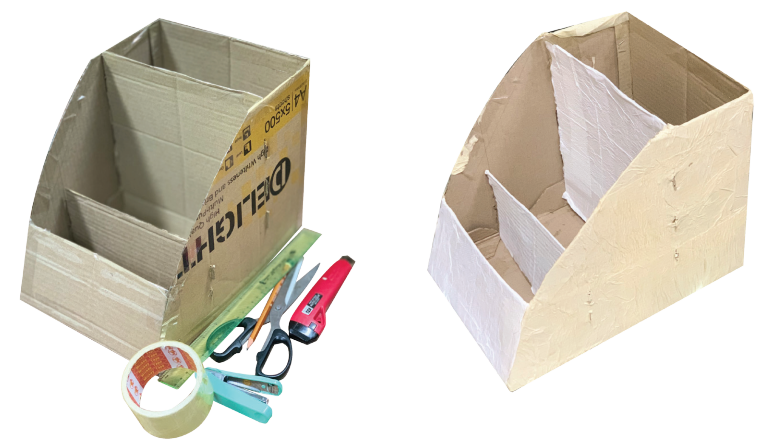 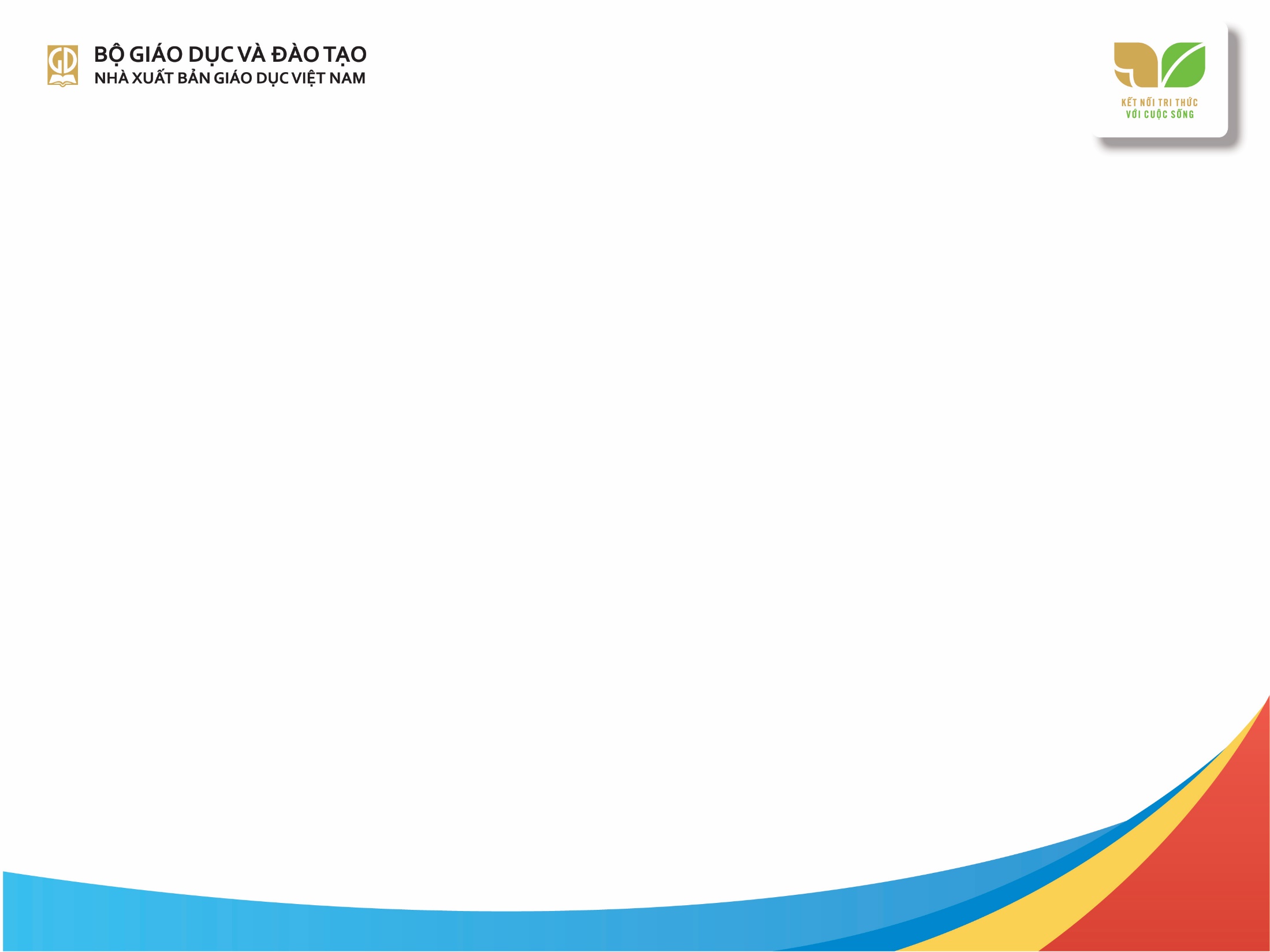 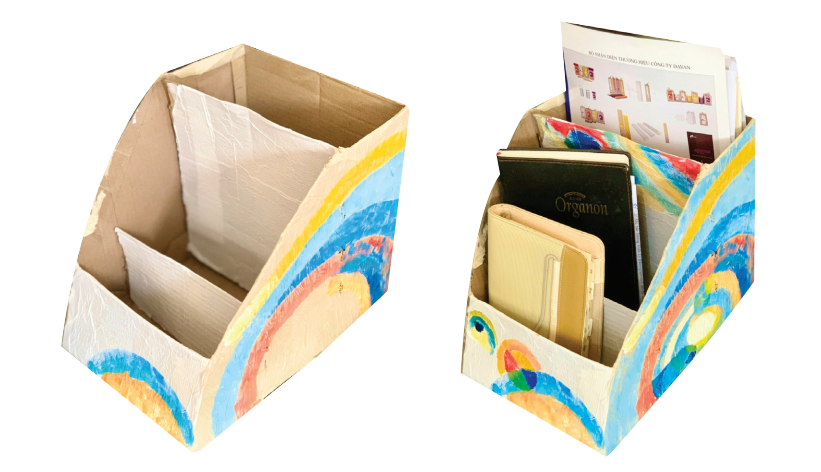 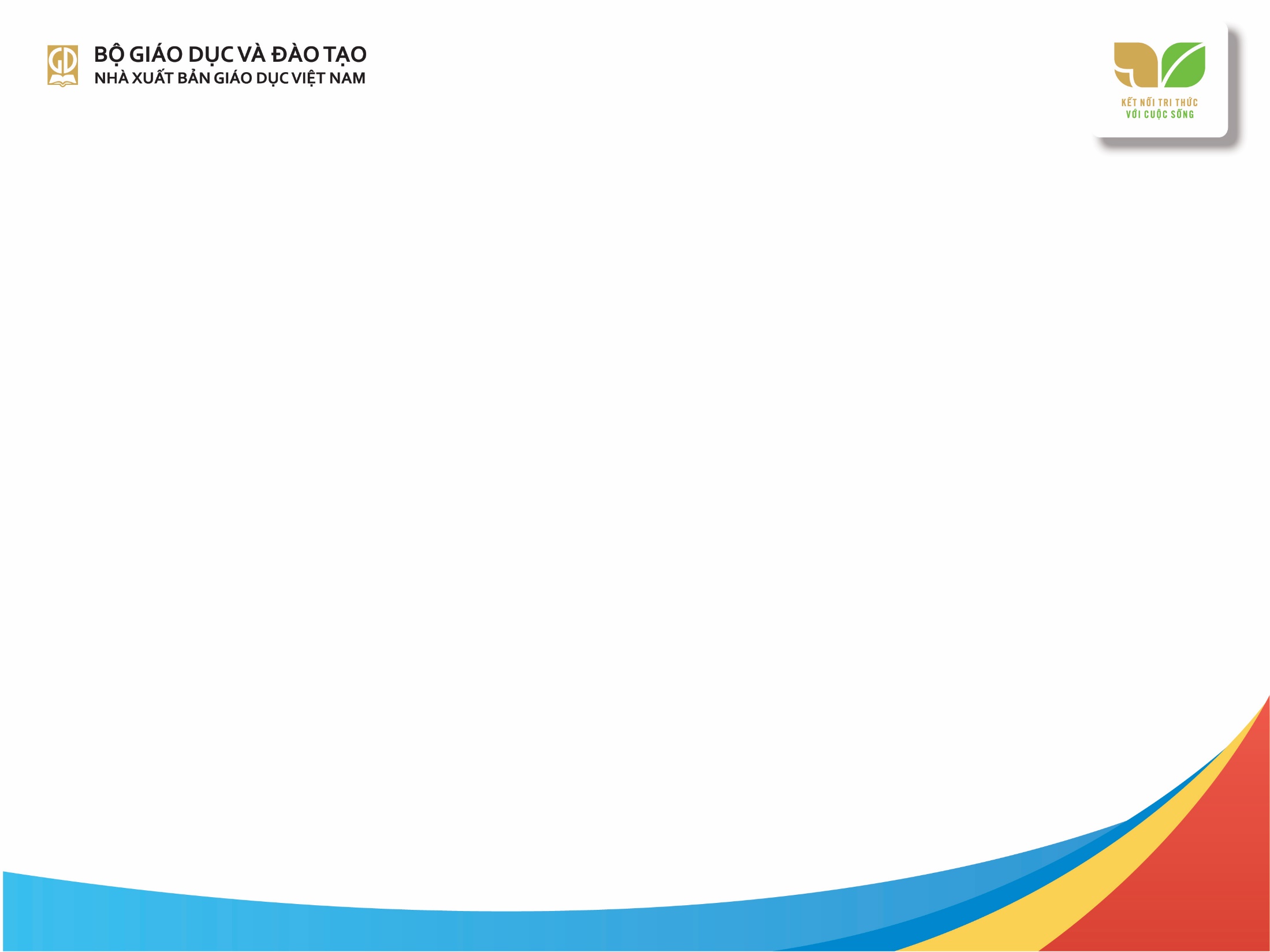 Sản phẩm mĩ thuật của học
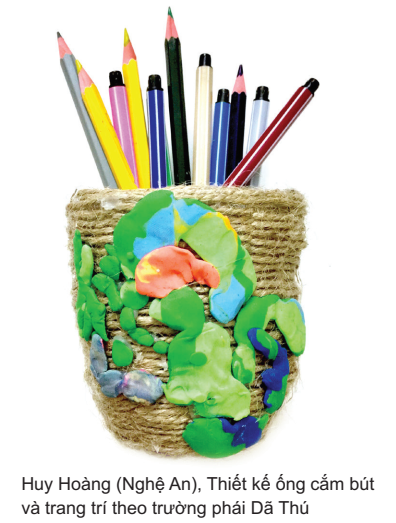 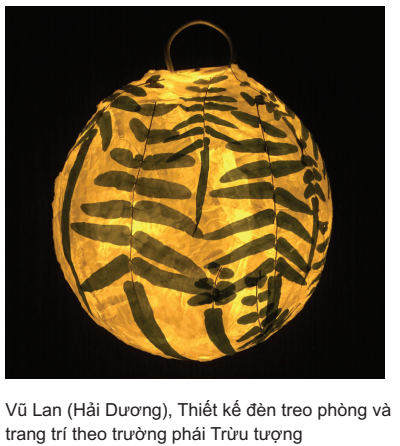 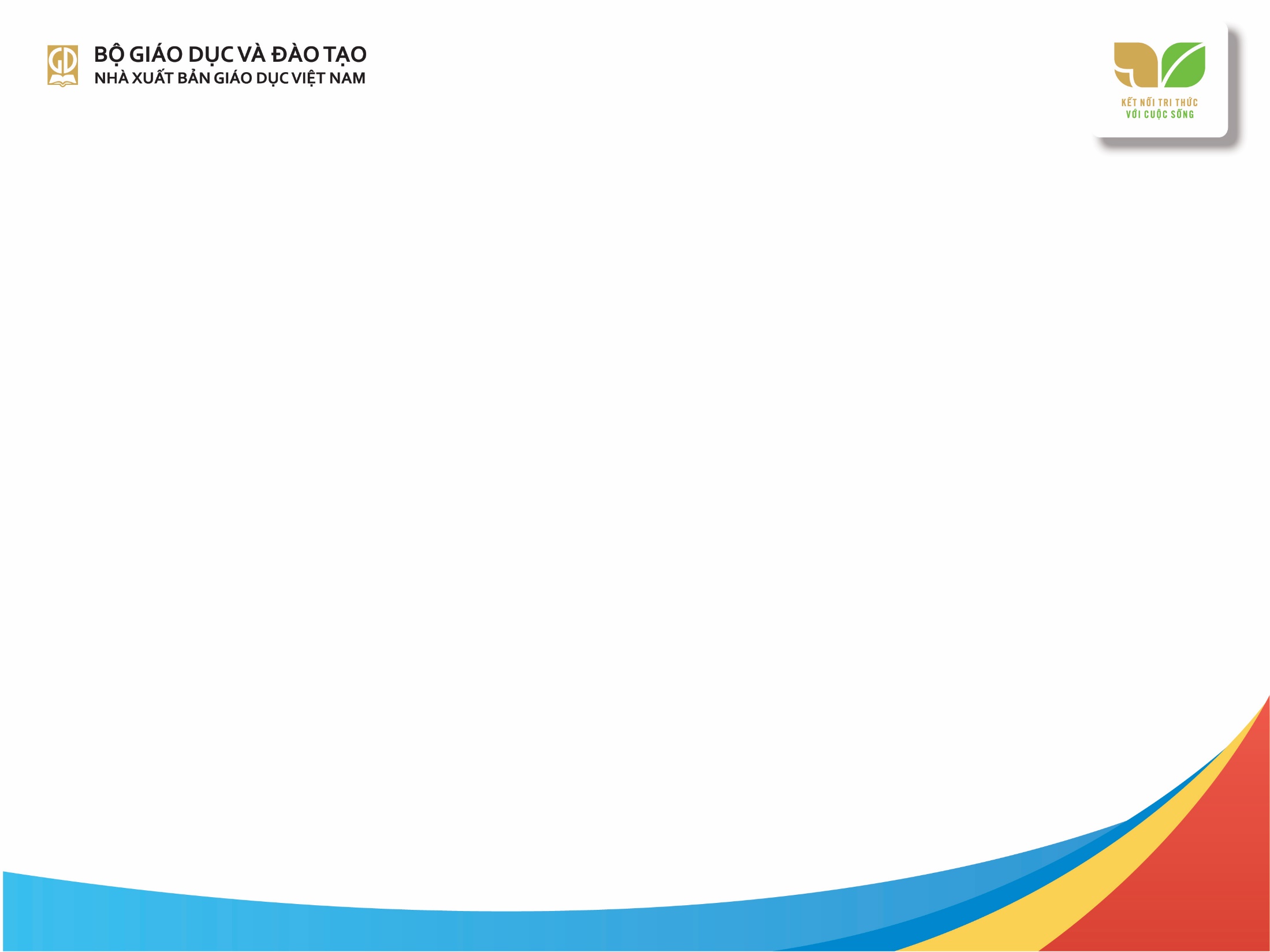 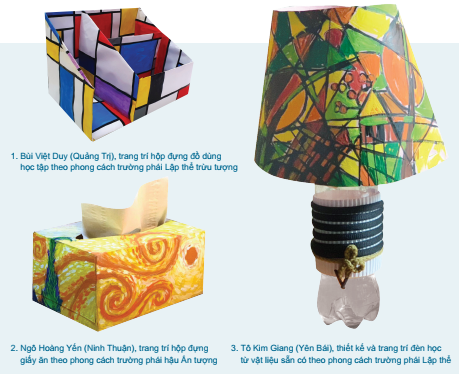 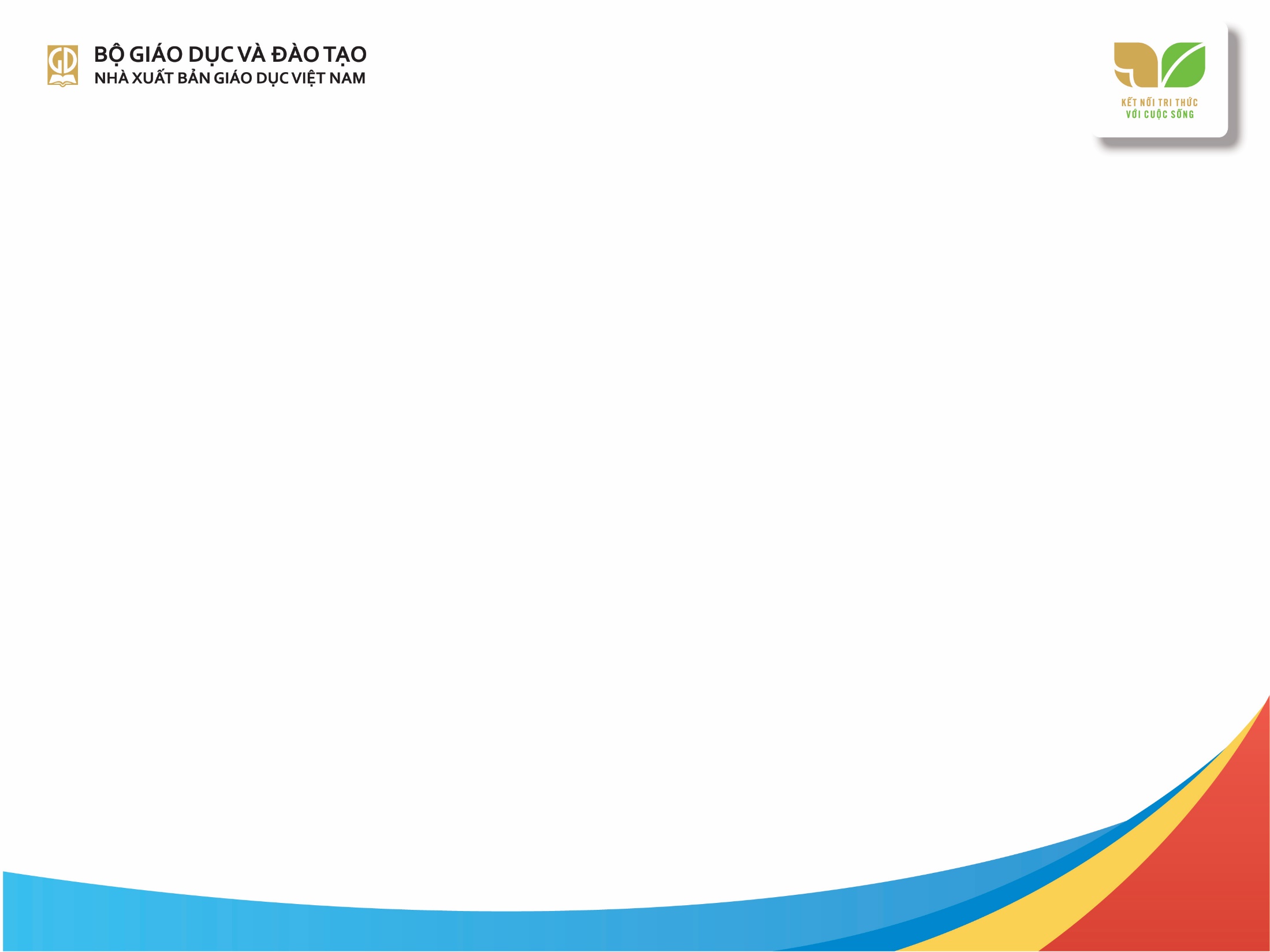 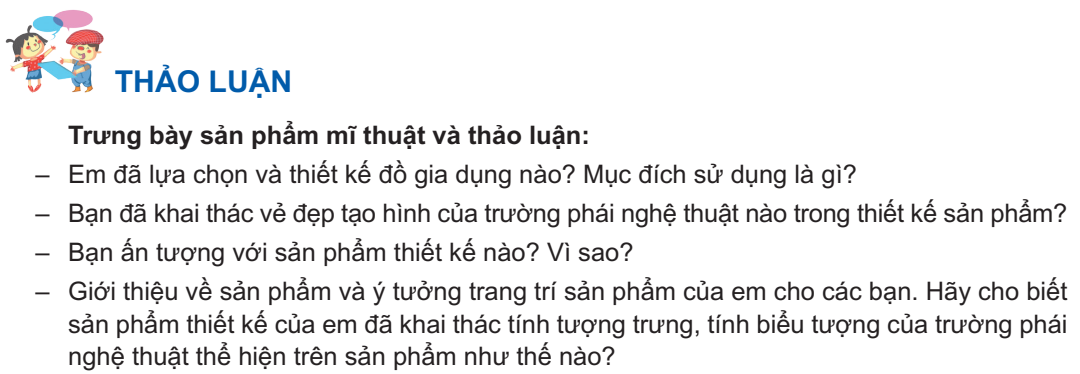 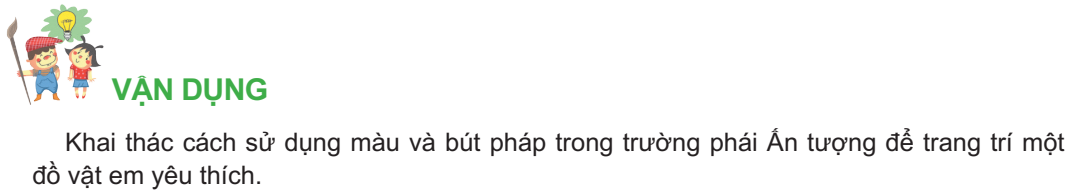